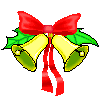 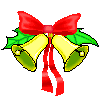 Trường Tiểu học số 2 Bồng Sơn
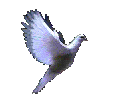 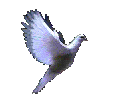 Chào mừng quý thầy cô và các em học sinh lớp 4A6
Môn: Toán
Bài: Phép cộng phân số
Giáo viên: Lê Thị Phương Anh
Thời gian thực hiện: Thứ Bảy ngày 23 tháng 3 năm 2024
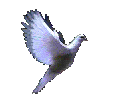 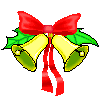 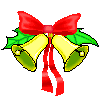 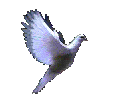 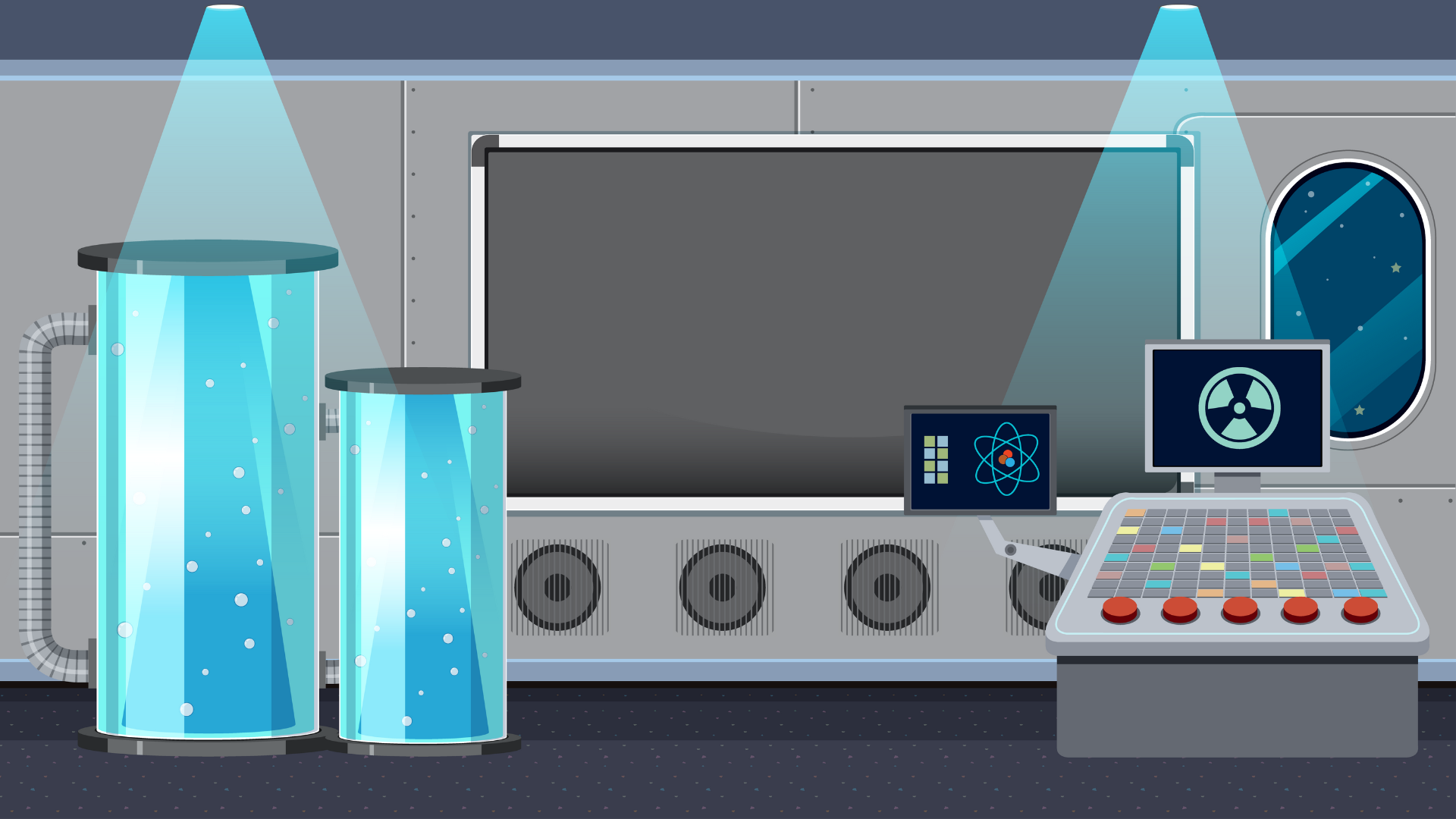 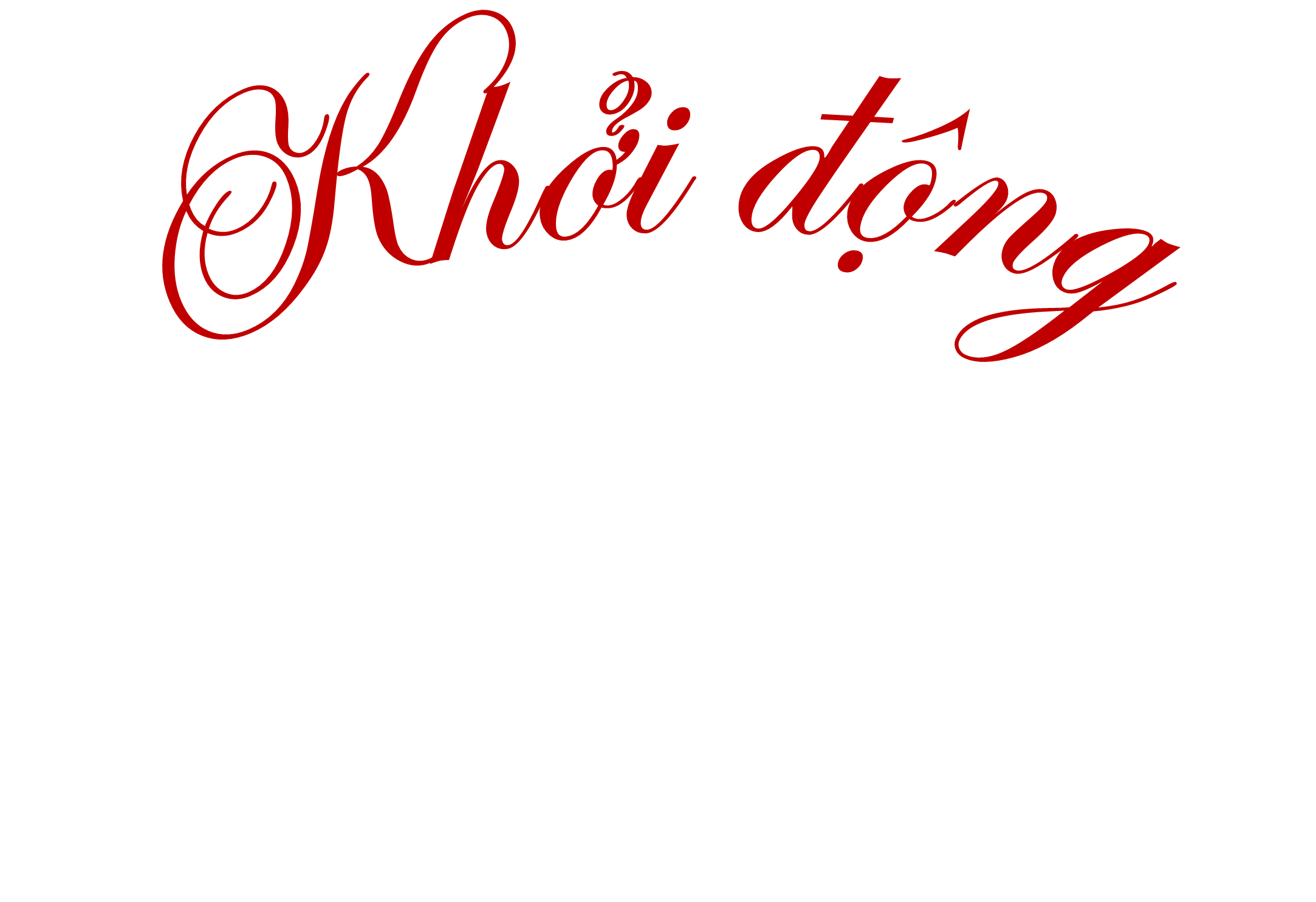 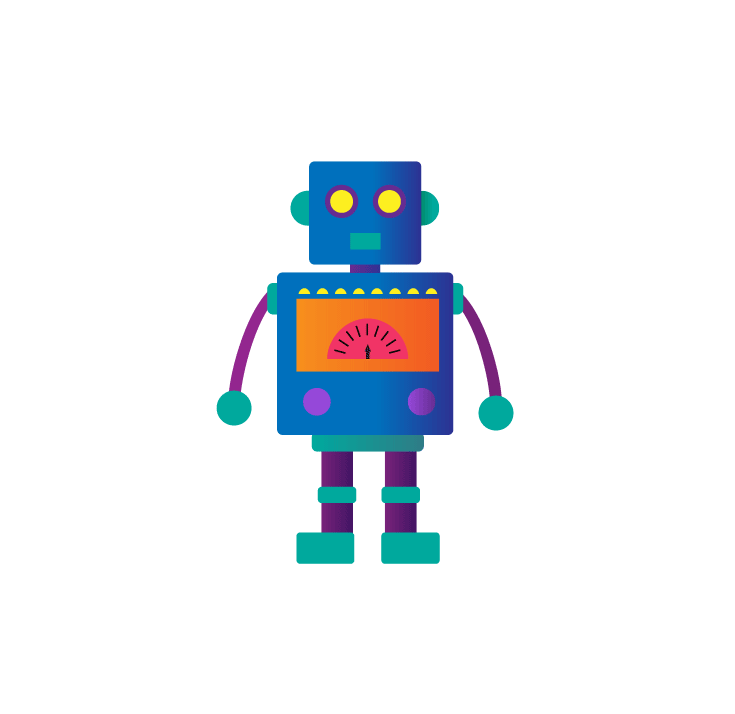 [Speaker Notes: Thiết kế: Hương Thảo – Zalo 0972115126]
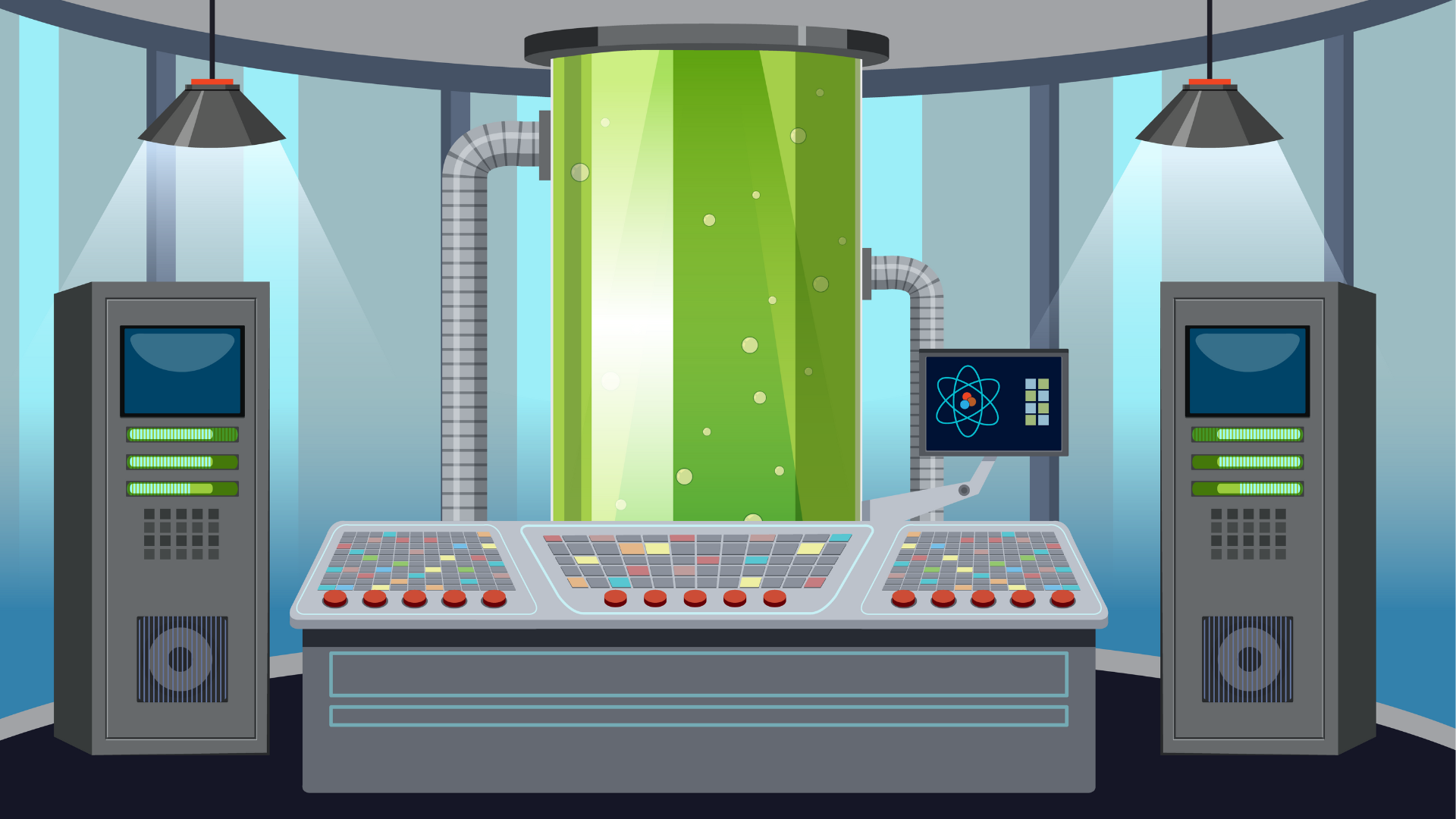 Thứ Bảy ngày 23 tháng 3 năm 2024
Toán:
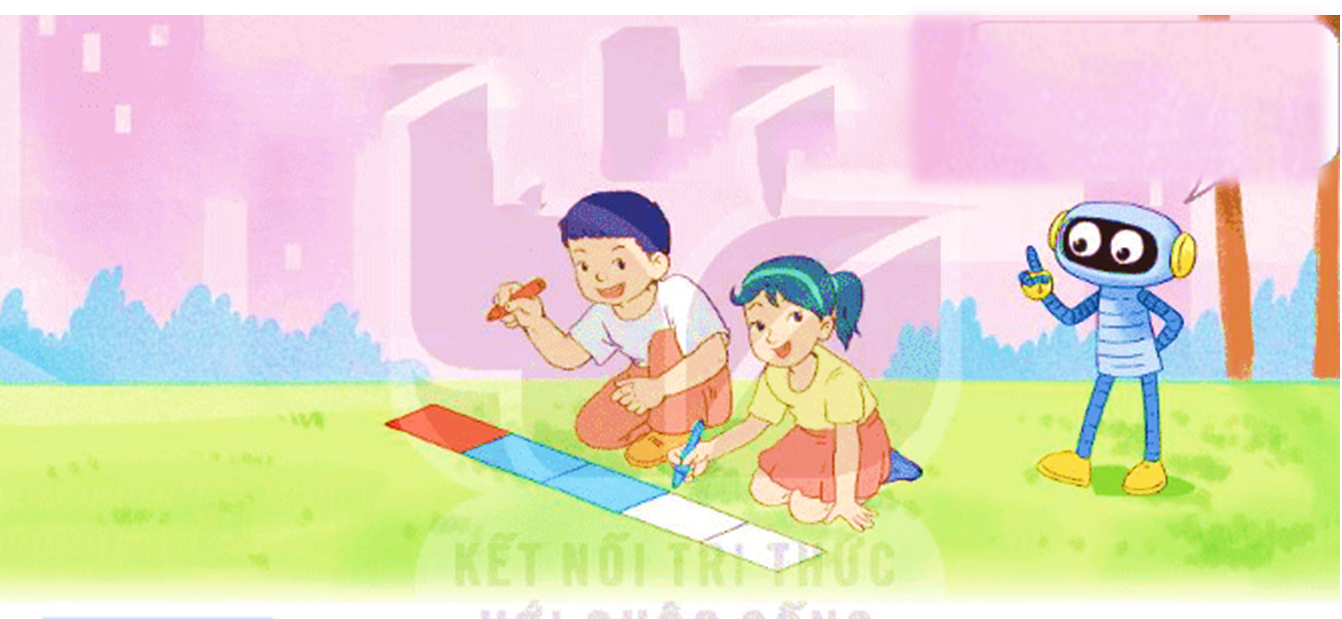 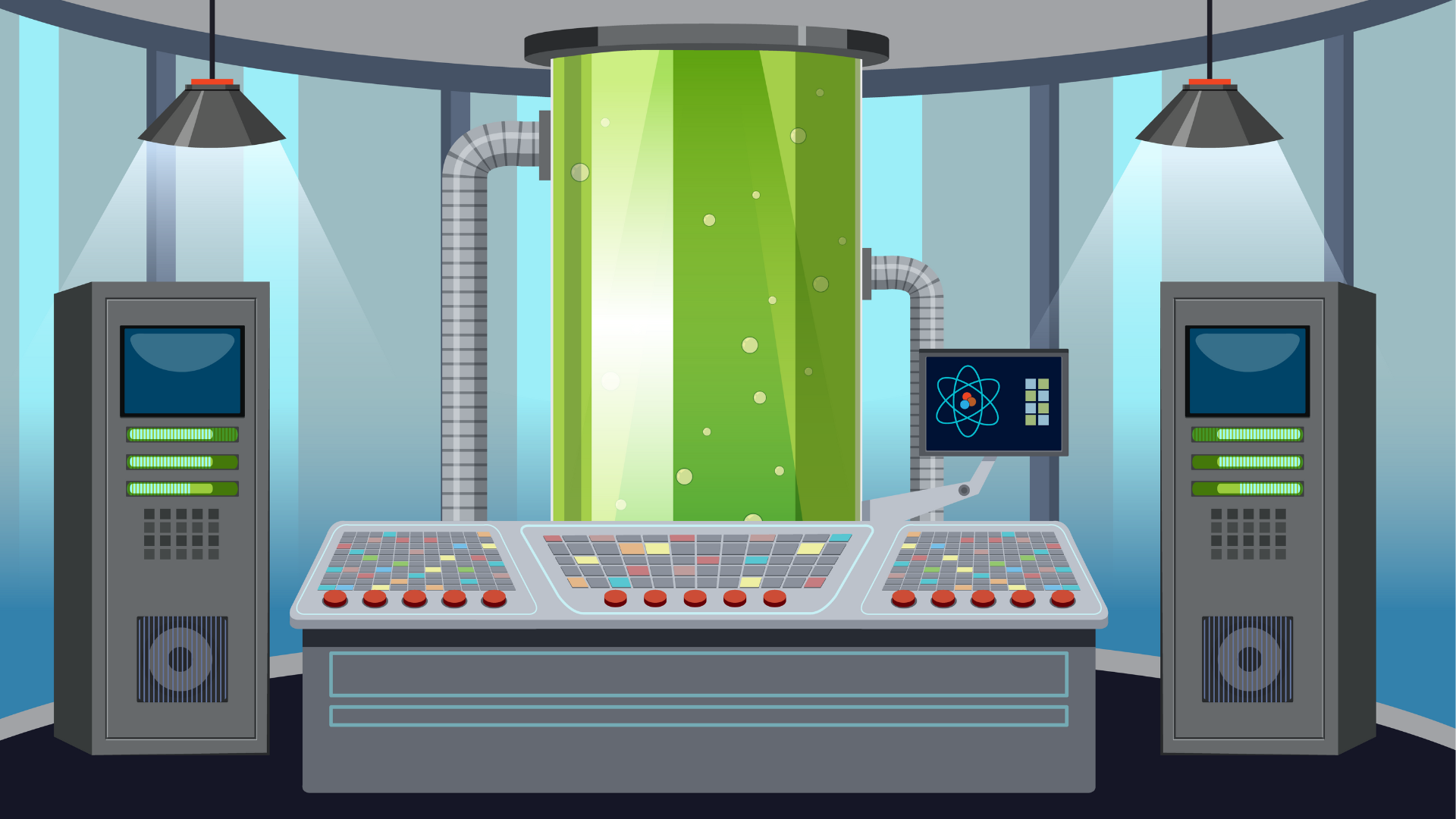 Thứ Bảy ngày 23 tháng 3 năm 2024
Toán:
Cả hai bạn đã tô màu vào mấy phần của băng giấy?
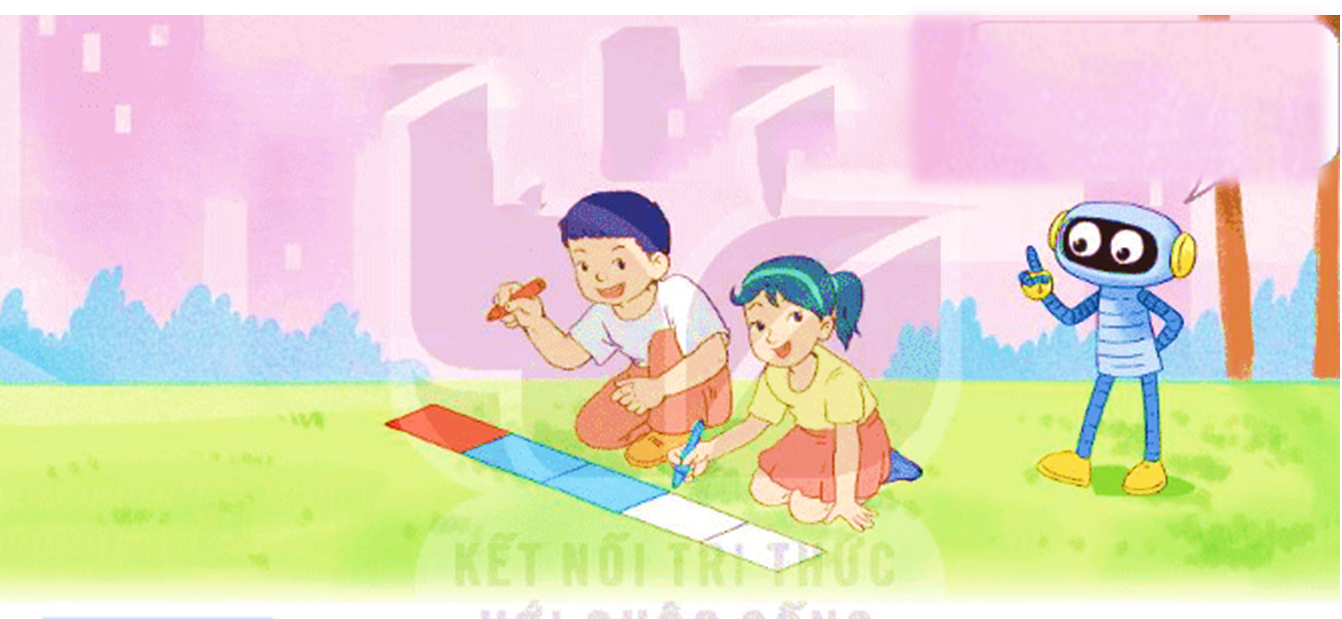 [Speaker Notes: Để biết được 2 bạn đã tô màu bao nhiêu phần của bắng giấy ta thực hiện phép tính gì?
GV: À, Đây là phép cộng 2 phân số có cùng mẫu số. Để giúp các em biết được cách cộng 2 phân số  có cùng mẫu số thì cô và các em cùng tìm hiểu qua bài học ngày hôm nay : Bài 60: Phép cộng phân số.]
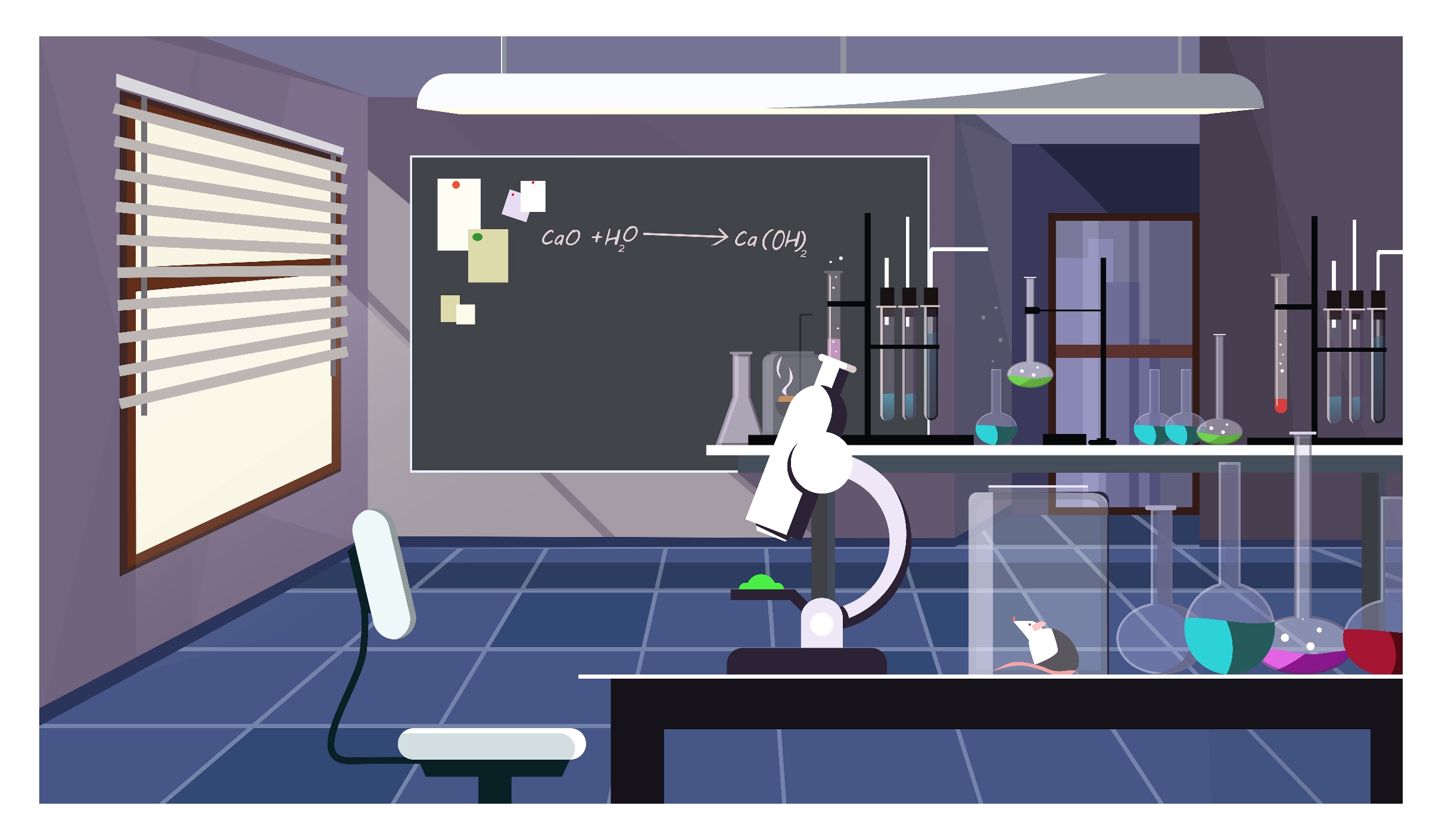 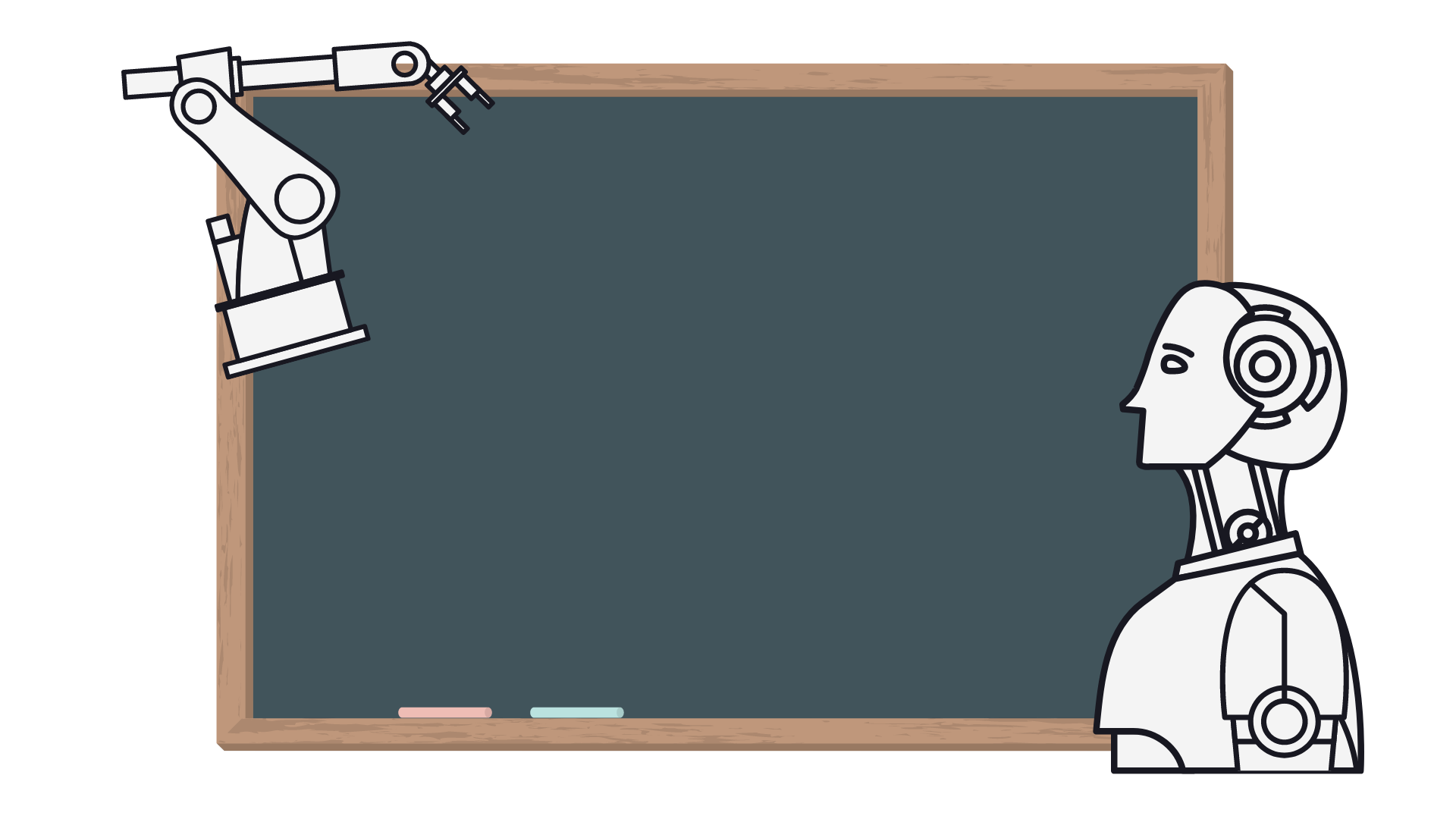 Thứ Bảy ngày 23 tháng 3 năm  2024
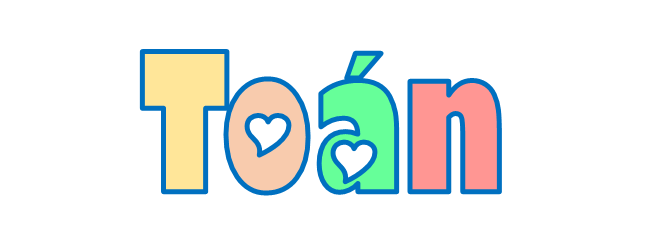 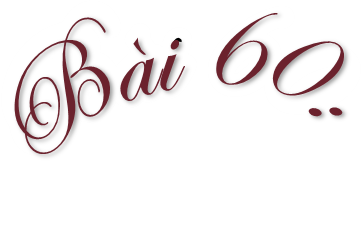 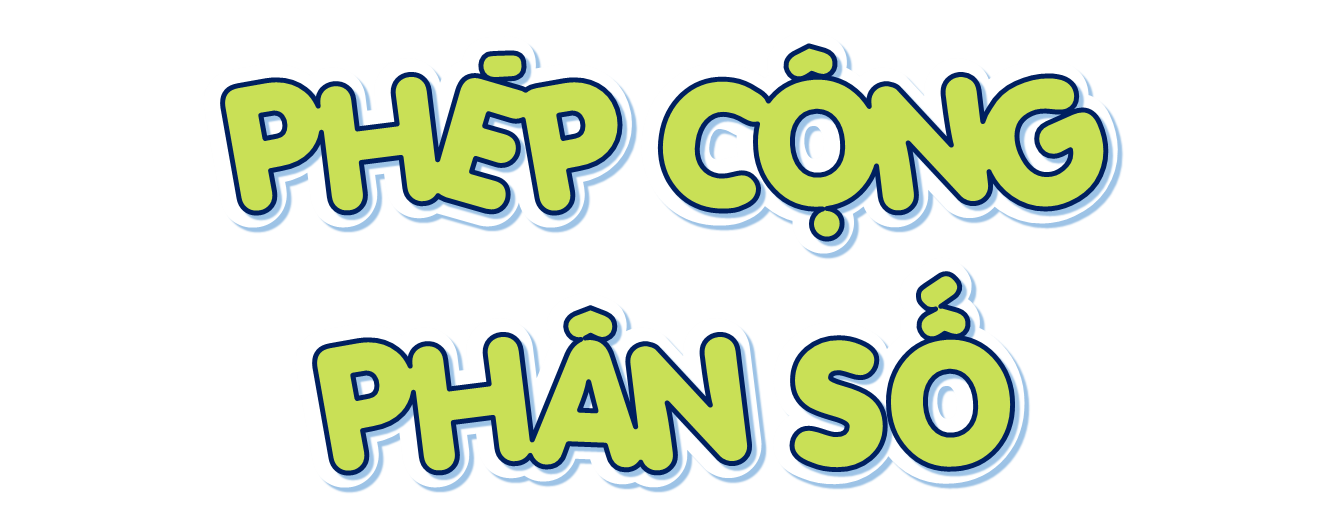 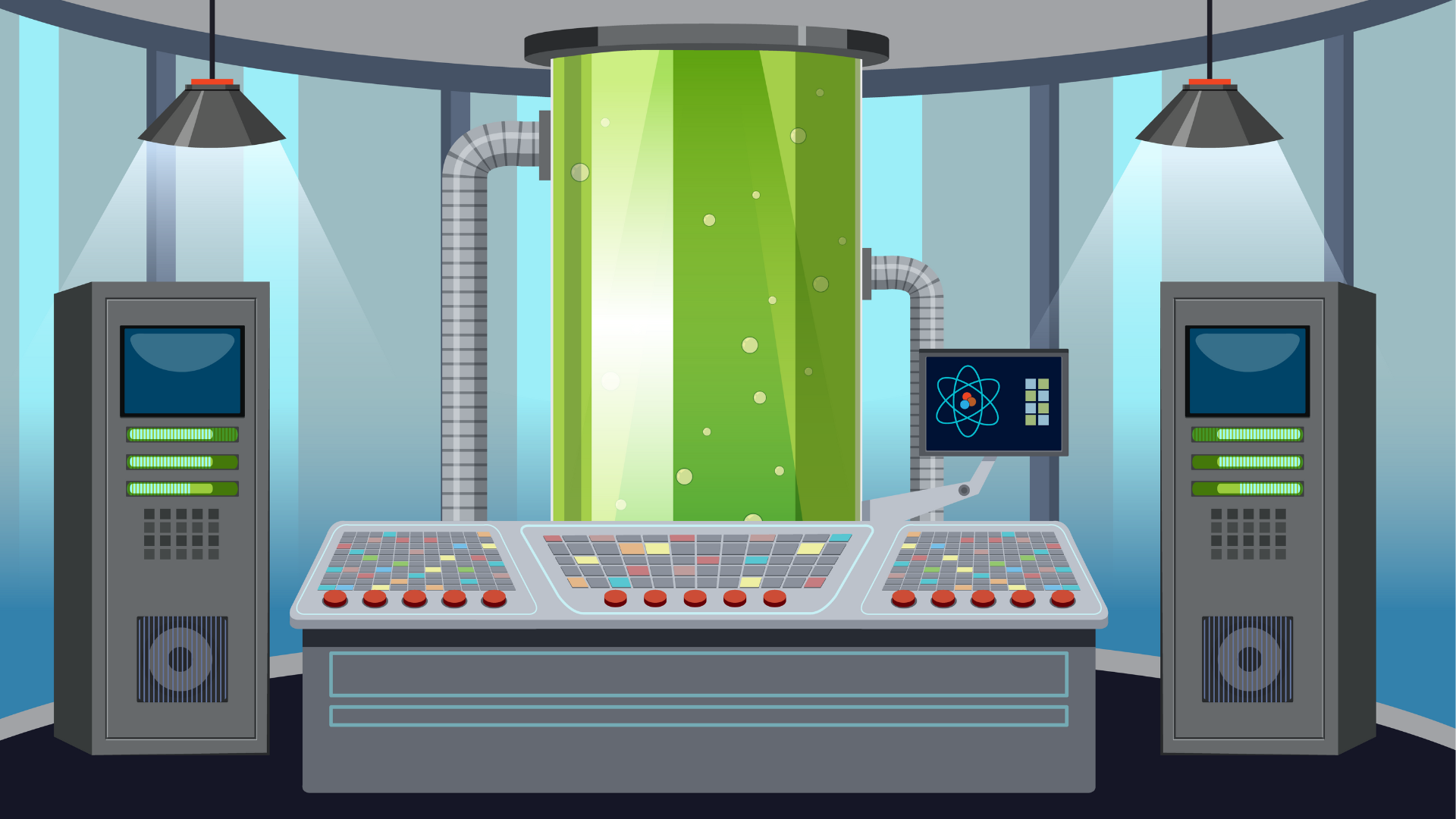 Thứ Bảy ngày 23 tháng 3 năm 2024
Toán:
Bài 60: Phép cộng phân số (T1)
Muốn cộng hai phân số có cùng mẫu số, ta cộng hai tử số với nhau và giữ nguyên mẫu số.
[Speaker Notes: Em có nhận xét gì về hao phân số này?]
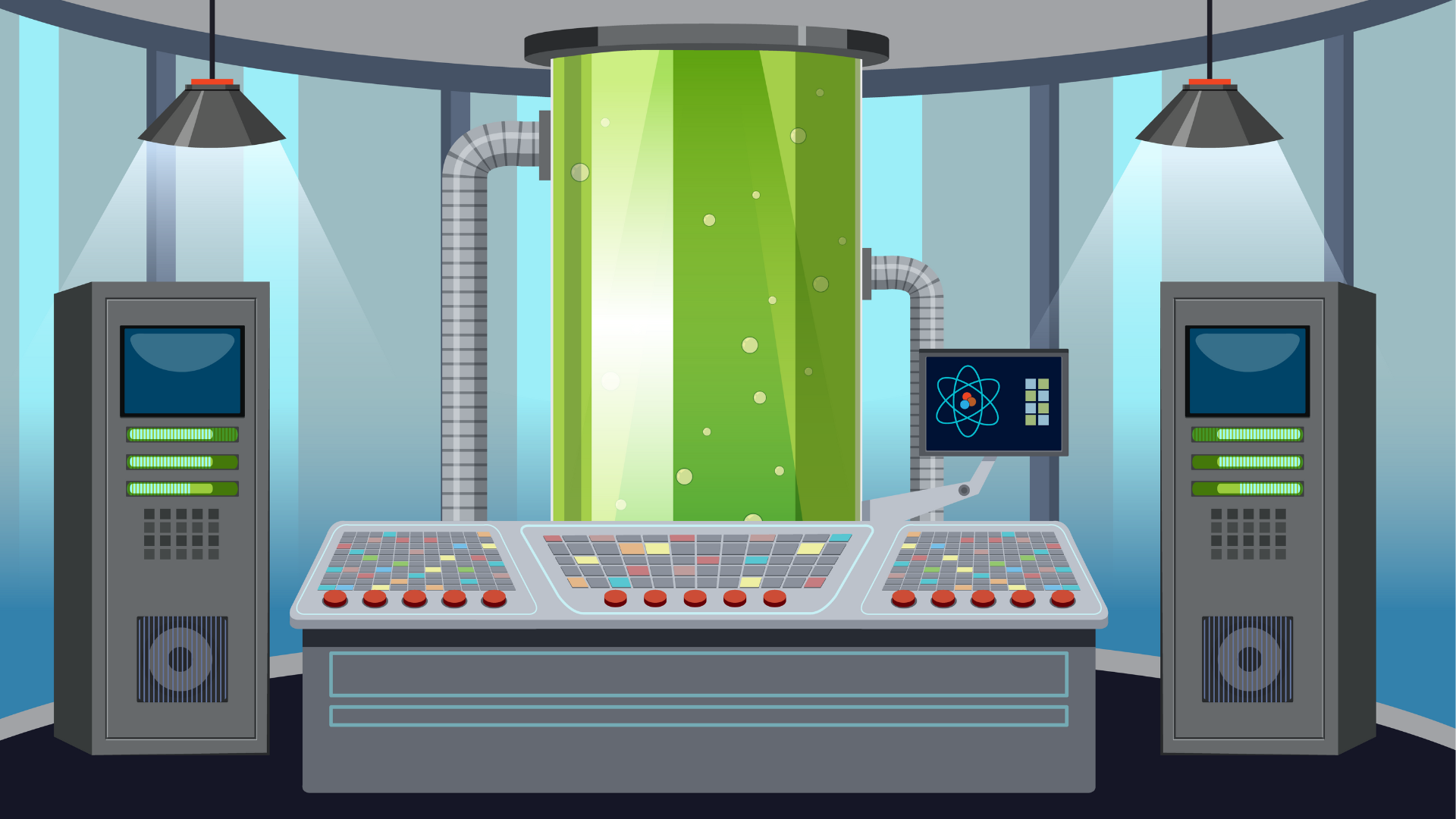 Thứ Bảy ngày 23 tháng 3 năm 2024
Toán:
Bài 60: Phép cộng phân số (T1)
Ví dụ:
[Speaker Notes: GV yêu cầu HS nhắc lai quy tắc cộng hai phân số có cùng mẫu số]
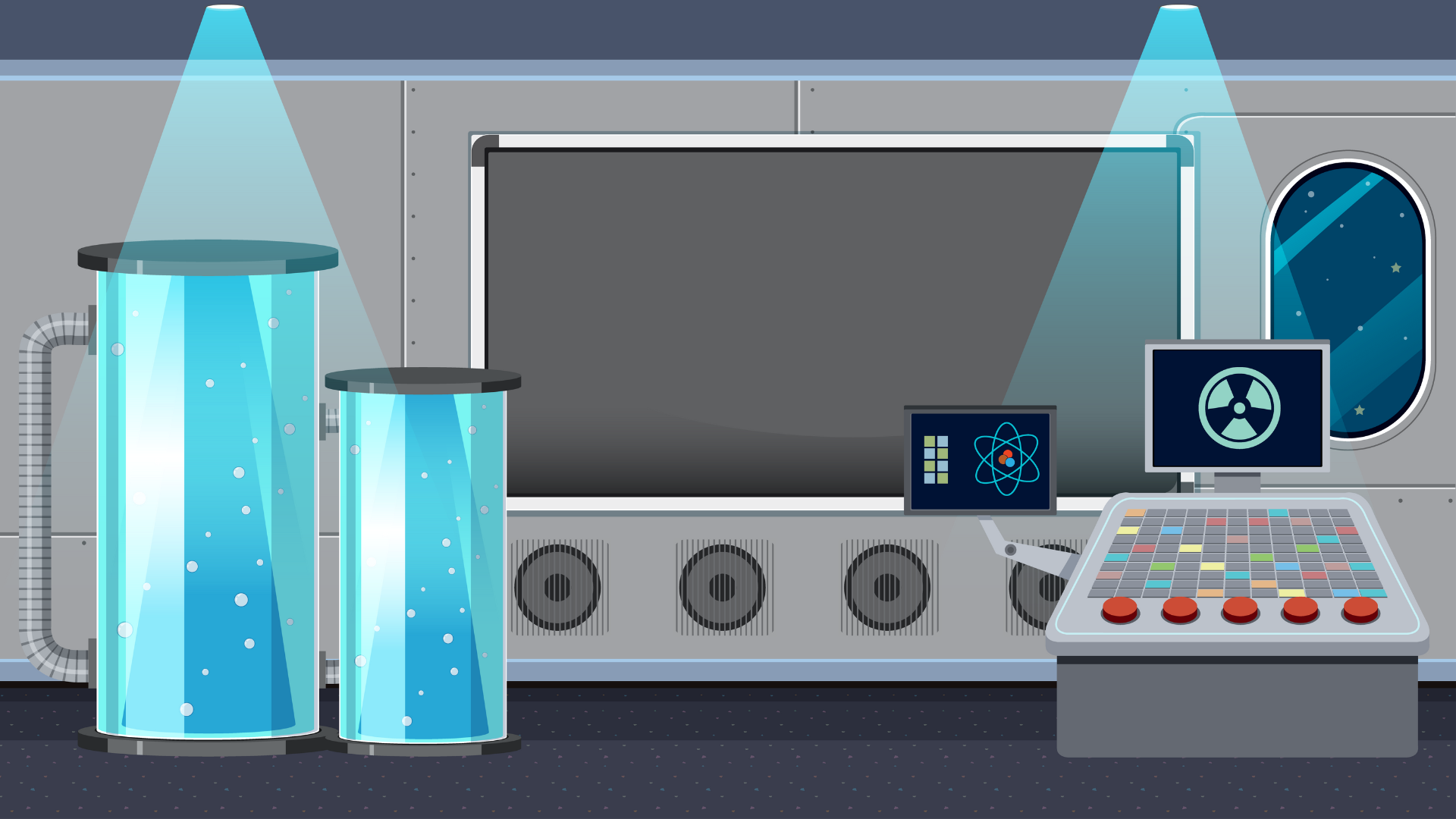 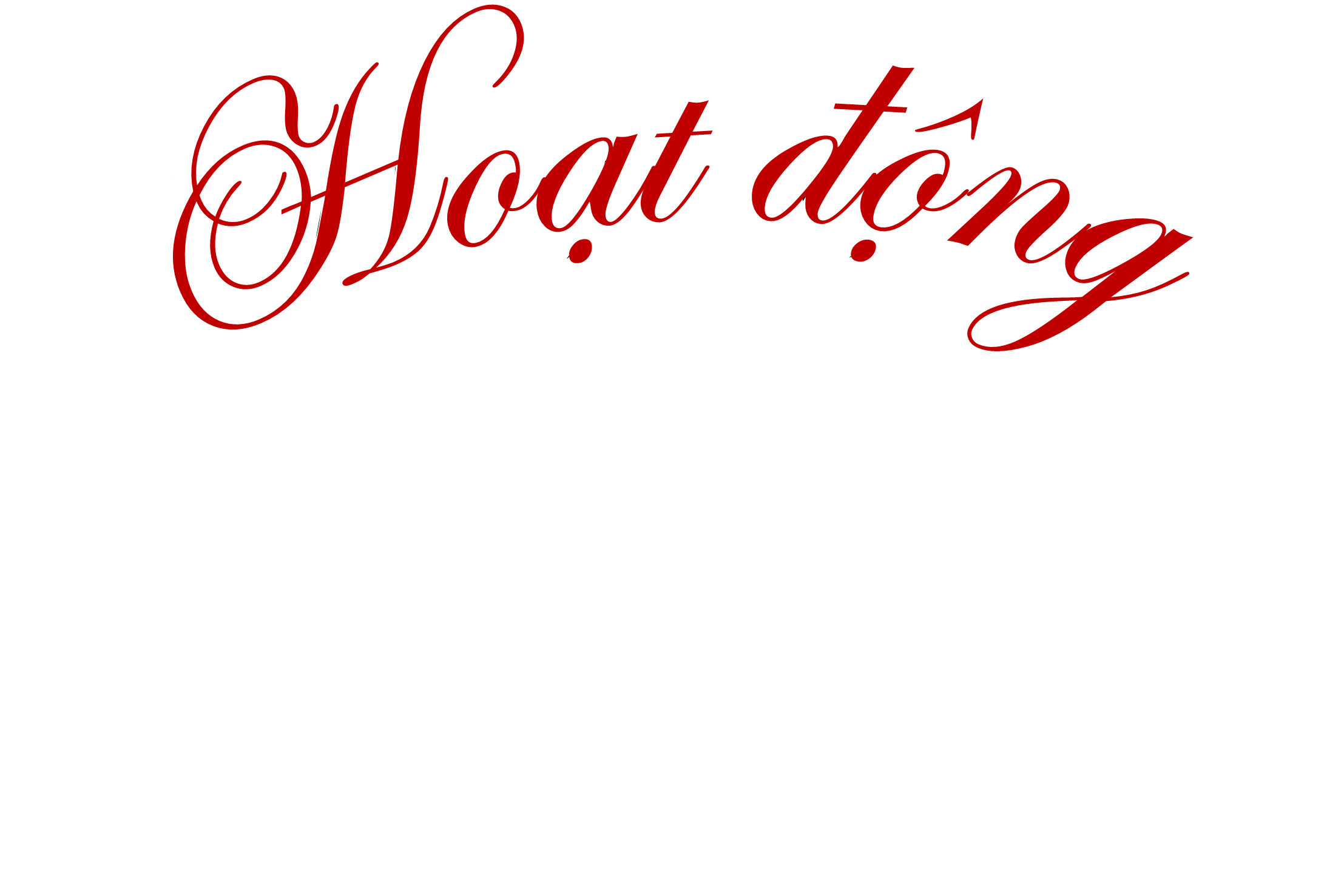 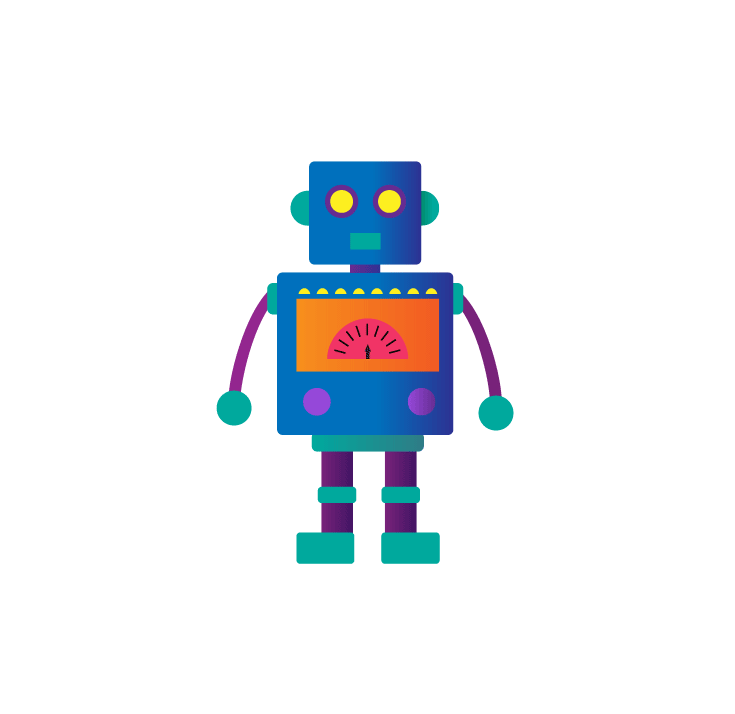 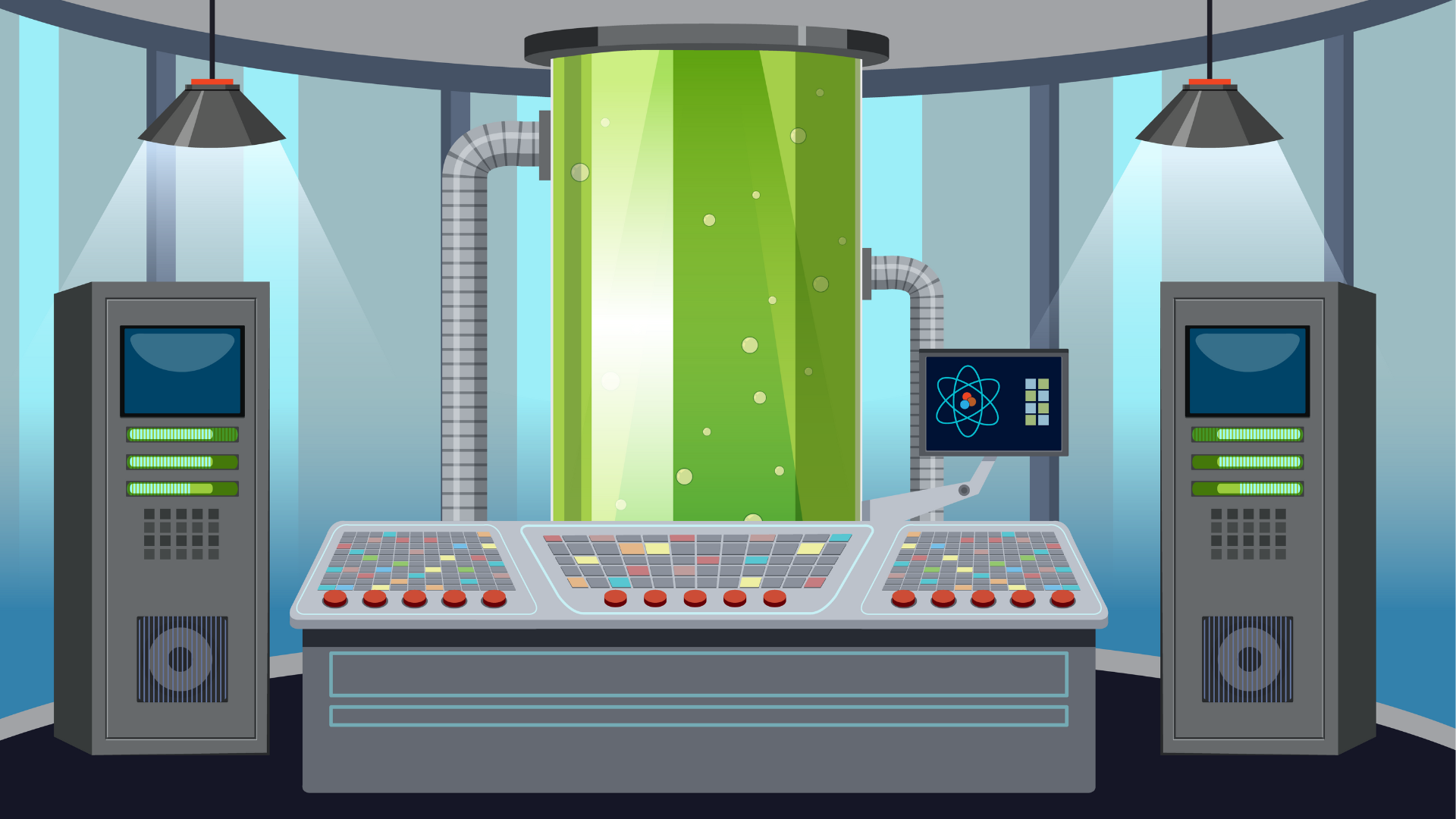 Thứ Bảy ngày 23 tháng 3 năm 2024
Toán:
Bài 60: Phép cộng phân số (T1)
1
Tính (theo mẫu):
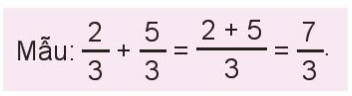 [Speaker Notes: Qua bài tập số 1 các em đã biết cách cộng hai phân số có cùng mẫu số. Bài Tập tiếp theo sẽ giúp các em áp dụng thực hiện phép cộng hai phân số có cùng mẫu số có đơn vị đo là lít]
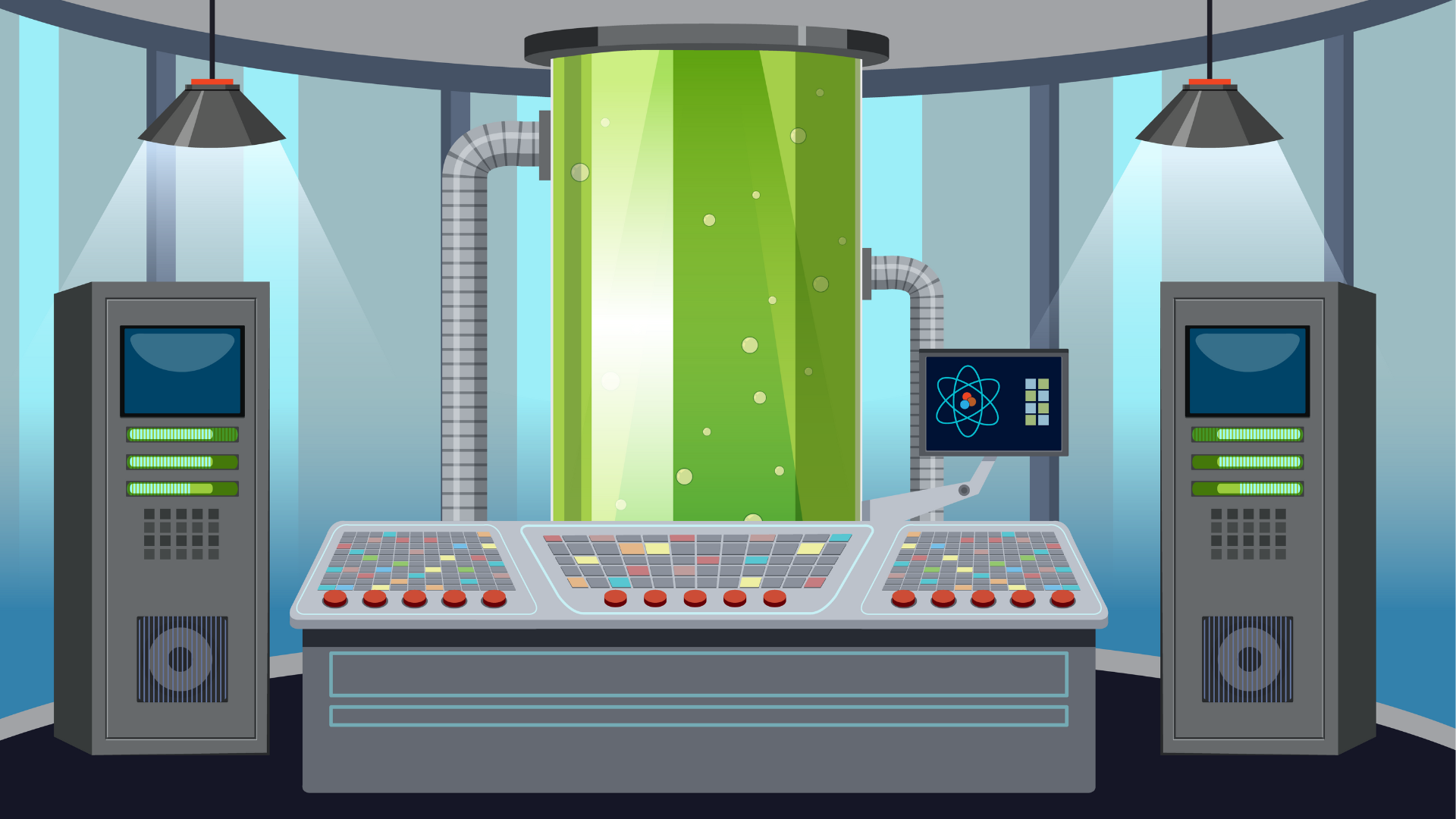 2
Viết phép tính thích hợp (theo mẫu).
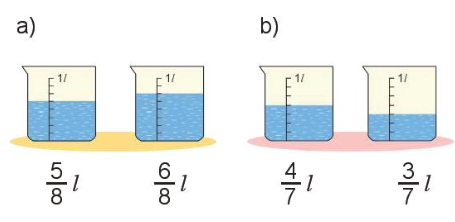 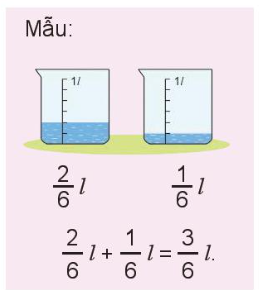 [Speaker Notes: Vừa rồi các em đã cộng đc các phân số có cùng mẫu số với đơn vị đo là lít, Chúng ta cùng bước sang bài tập tiếp theo]
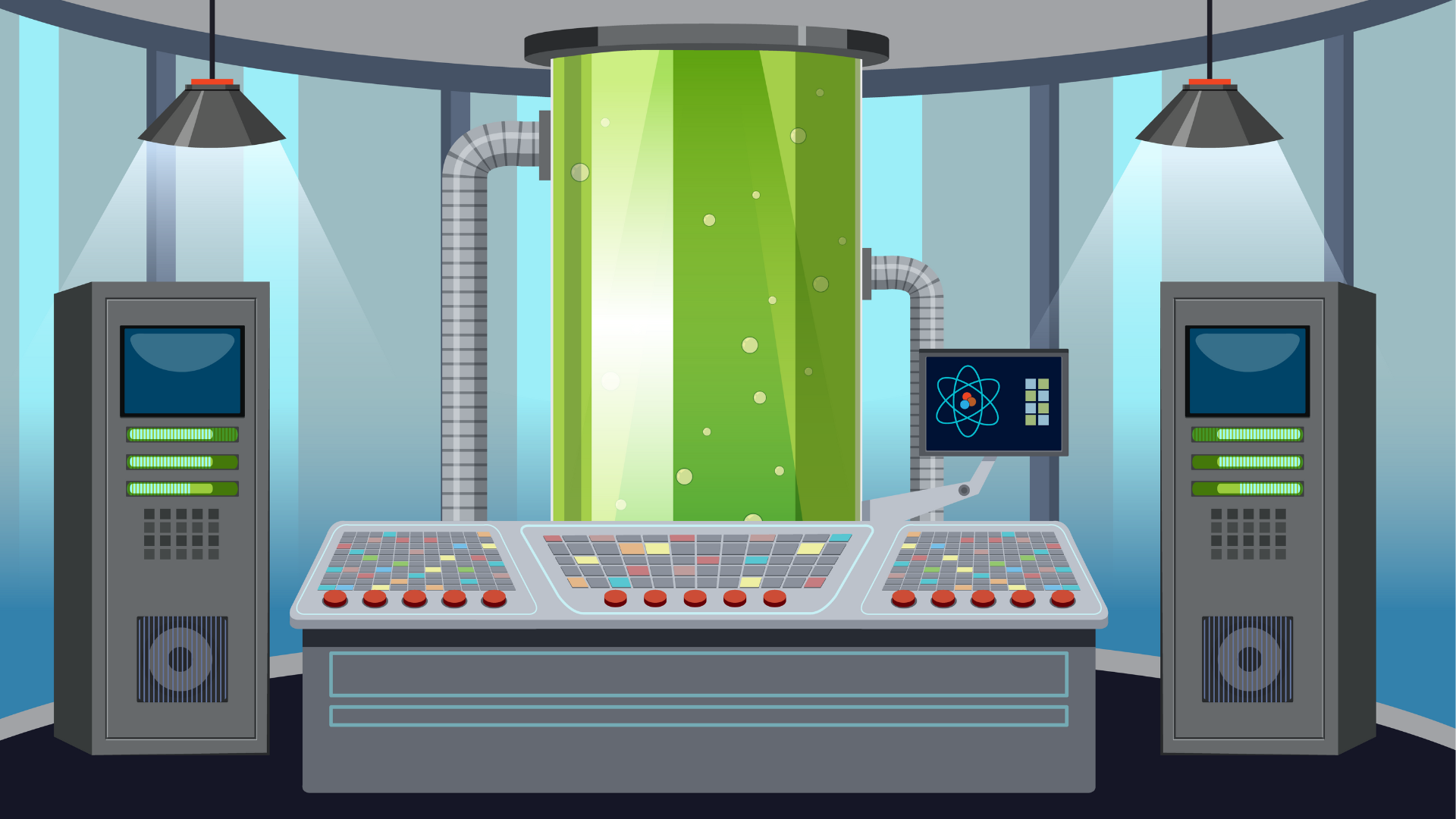 Thứ Bảy ngày 23 tháng 3 năm 2024
Toán:
Bài 60: Phép cộng phân số (T1)
3
Số?
?
?
?
3
8
21
[Speaker Notes: Để xem các em áp dụng phép cộng hai phân số có cùng mẫu số vào giải bài toán có lời văn như thế nào thì chúng ta cùng bước sang bài tập số 4]
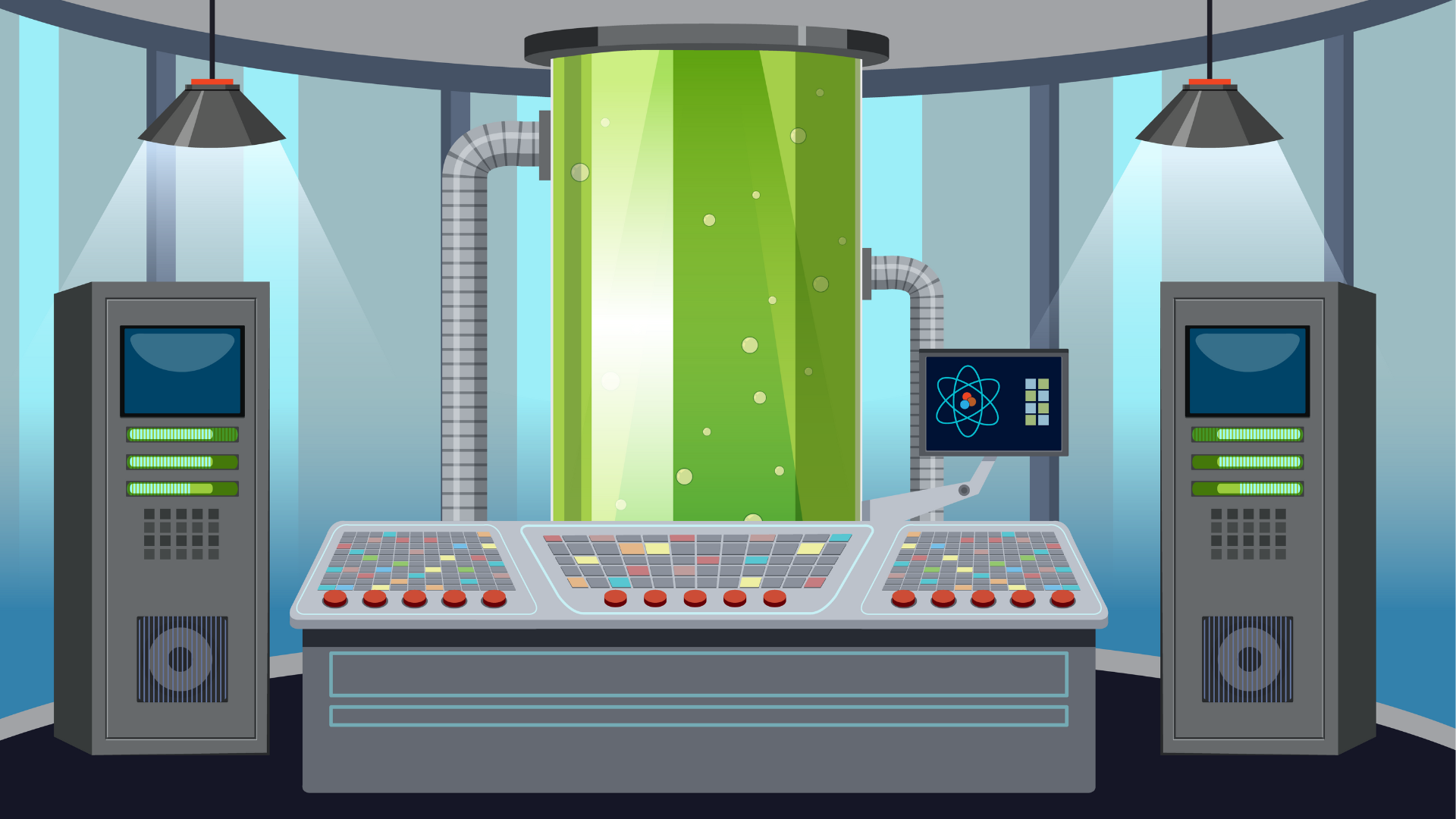 4
Thứ Bảy ngày 23 tháng 3 năm 2024
Toán:
Bài 60: Phép cộng phân số (T1)
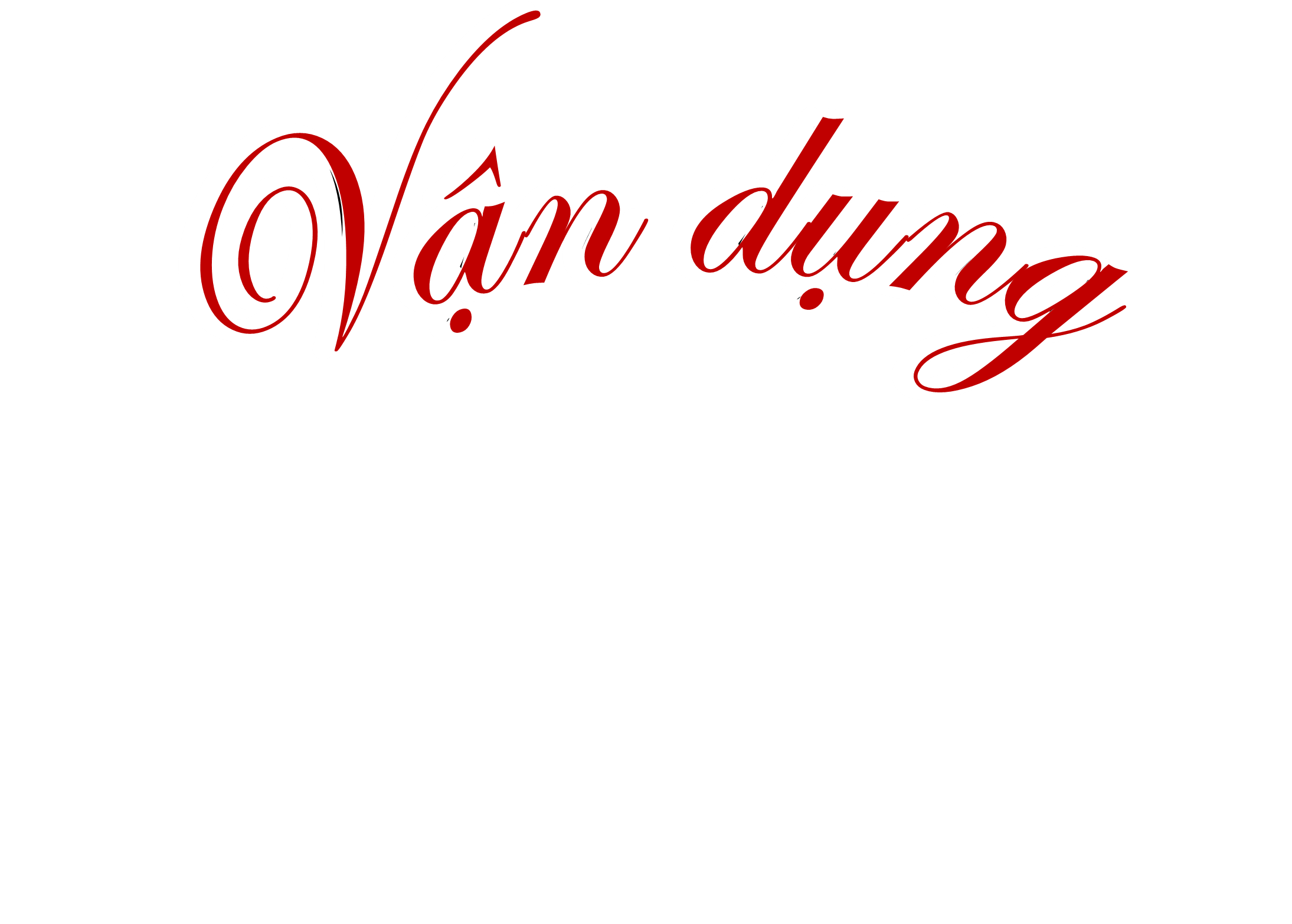 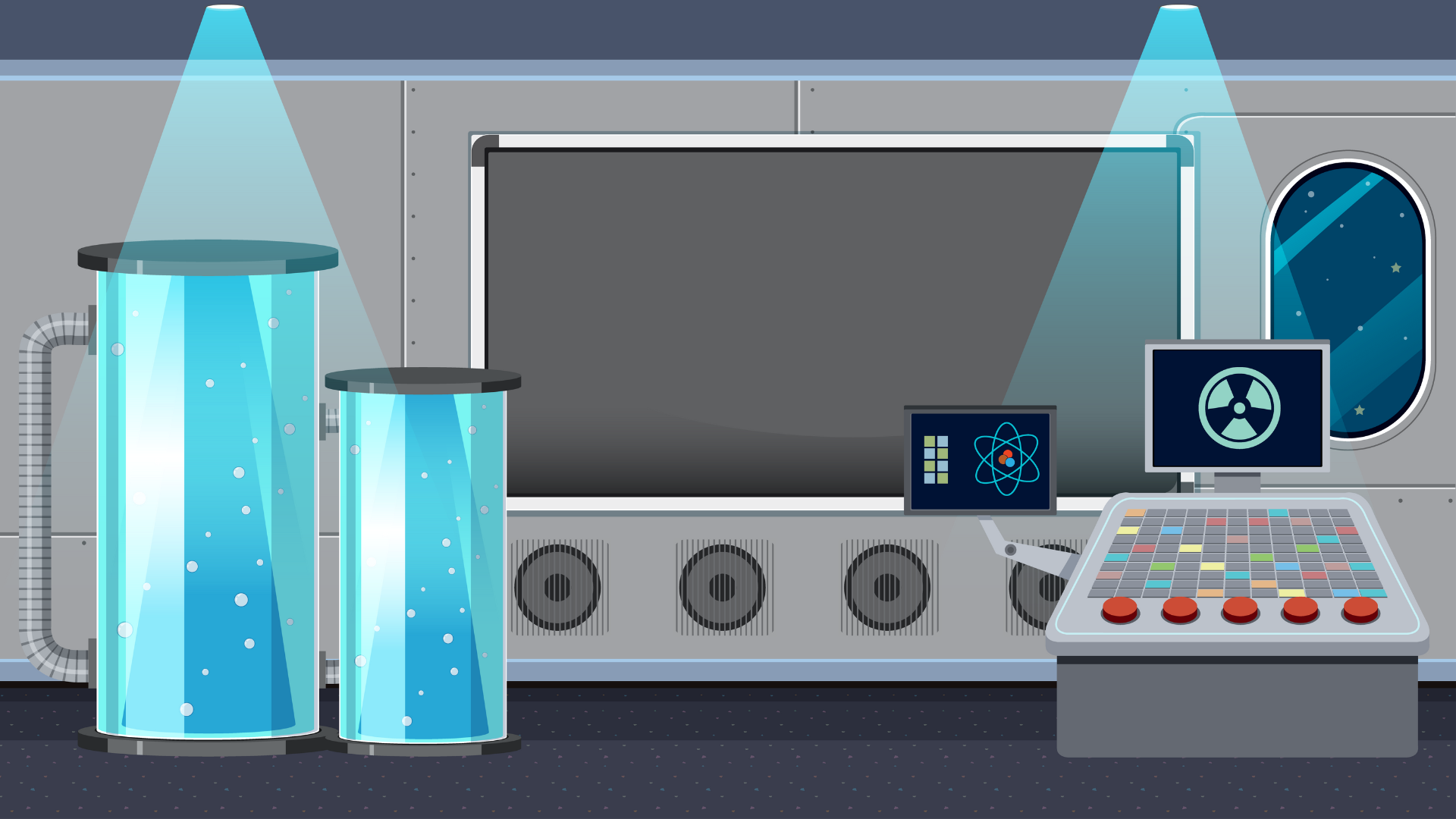 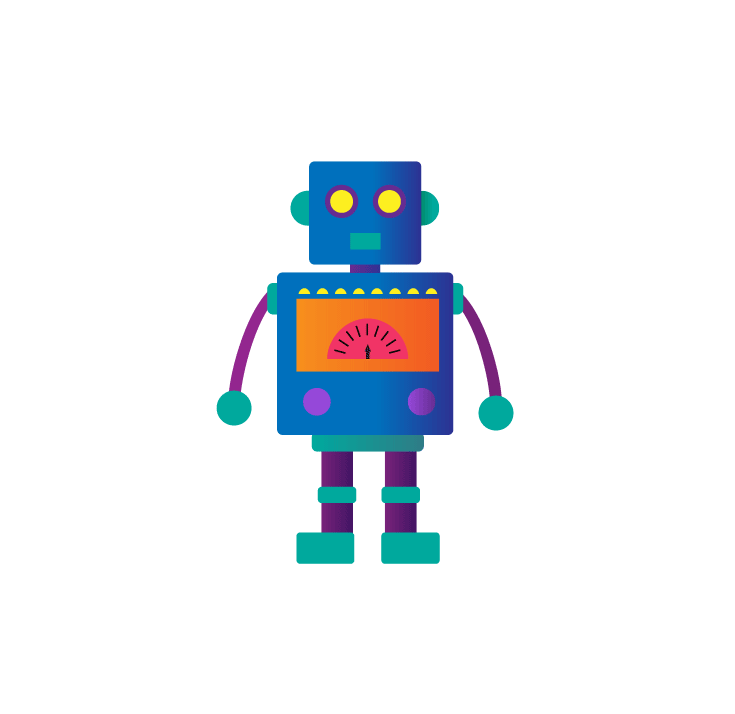 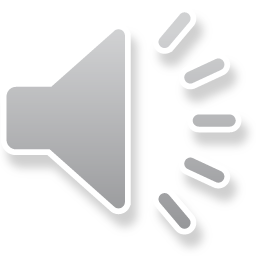 By:Linh&Hiền
Măng Non
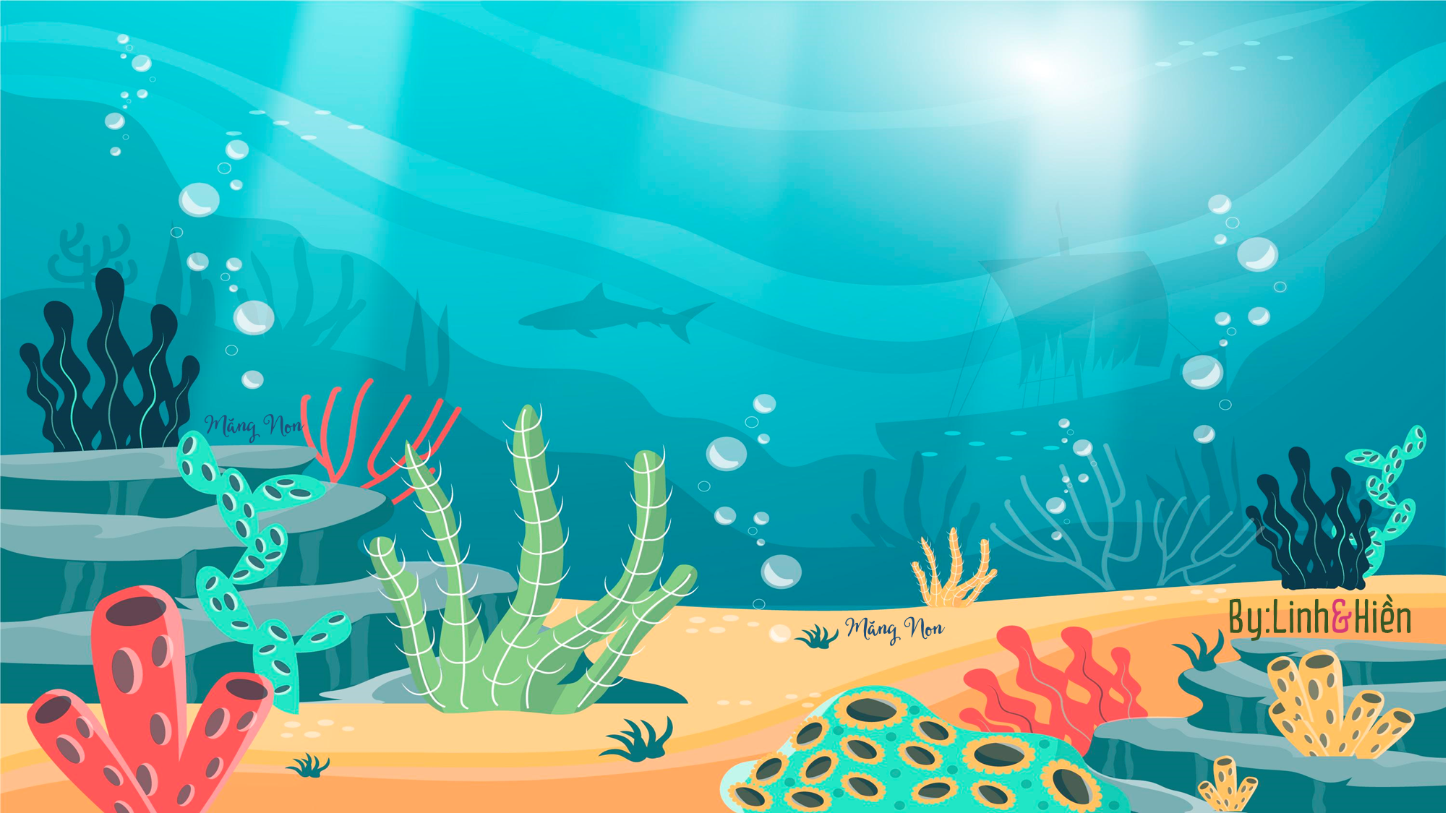 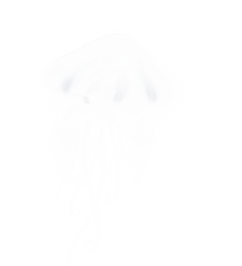 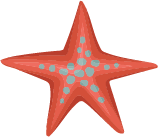 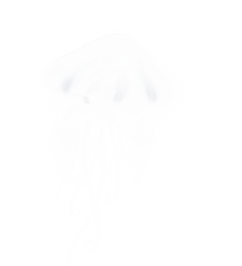 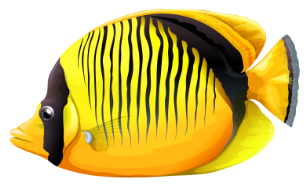 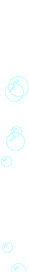 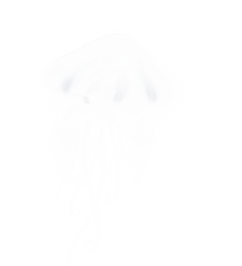 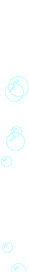 KHO BÁU ĐẠI DƯƠNG
KHO BÁU ĐẠI DƯƠNG
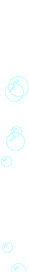 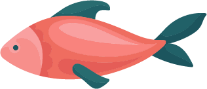 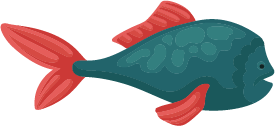 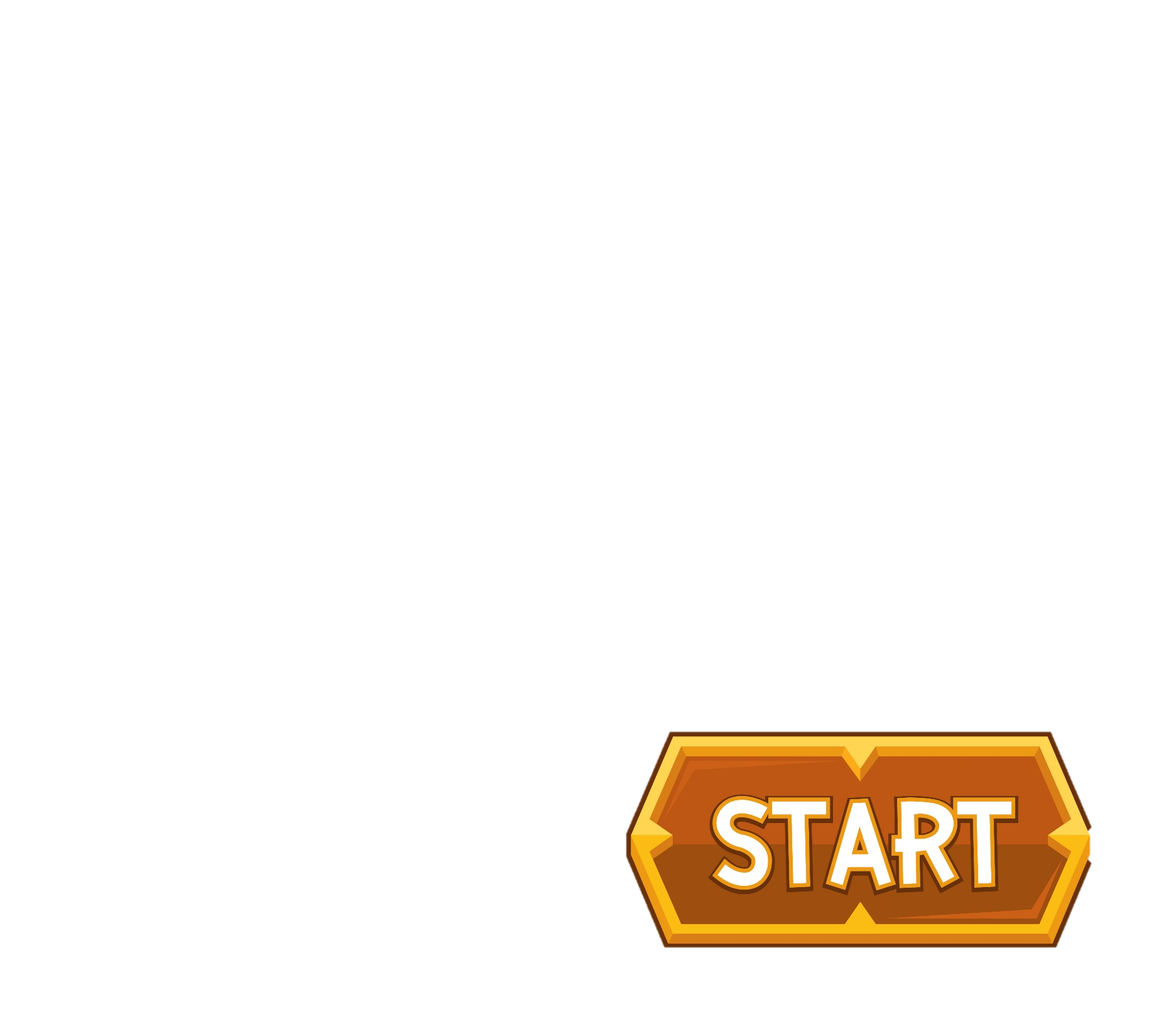 Măng Non
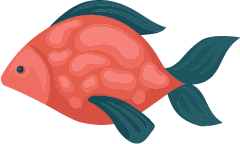 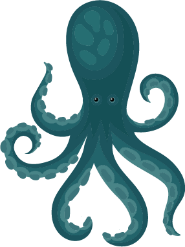 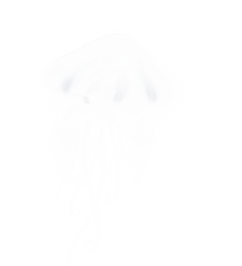 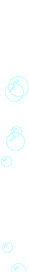 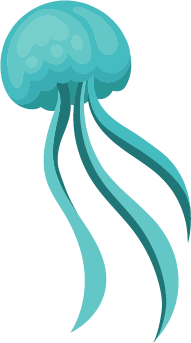 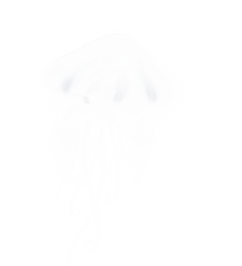 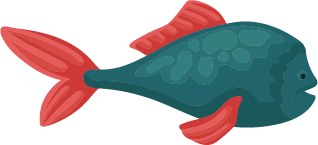 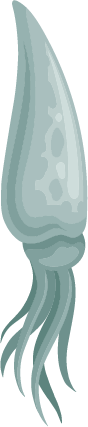 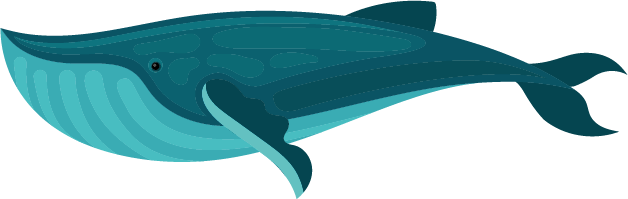 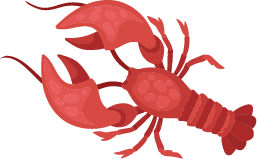 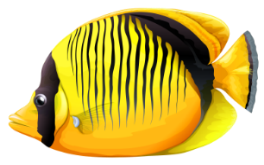 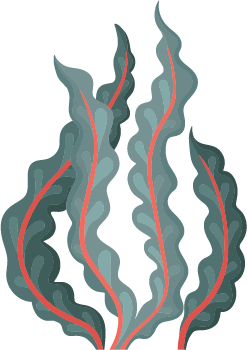 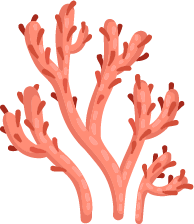 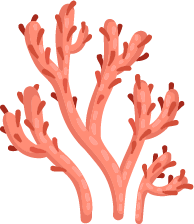 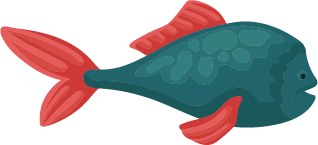 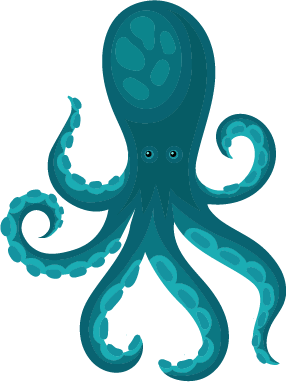 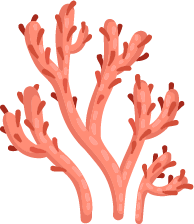 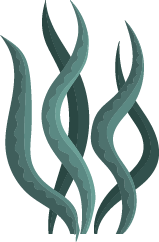 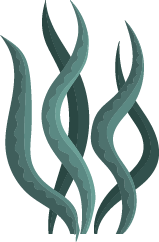 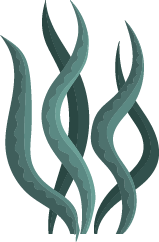 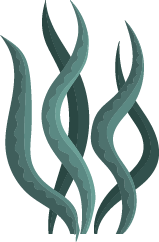 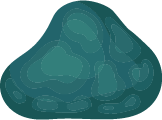 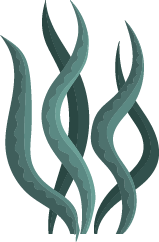 Măng Non
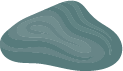 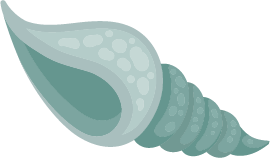 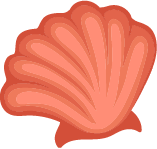 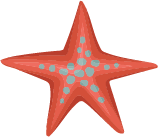 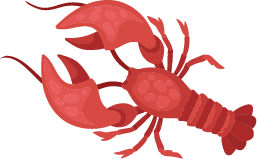 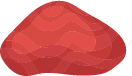 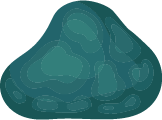 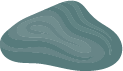 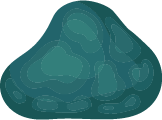 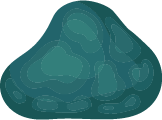 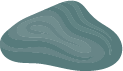 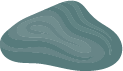 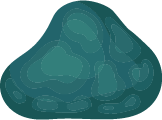 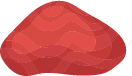 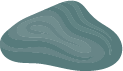 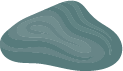 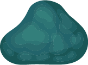 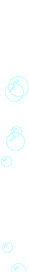 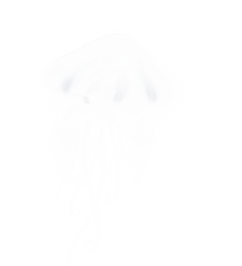 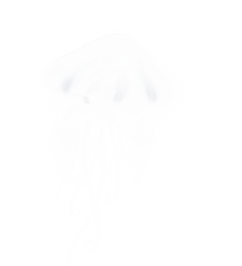 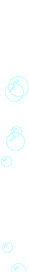 Treasure hunt
Treasure hunt
Treasure hunt
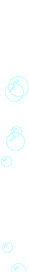 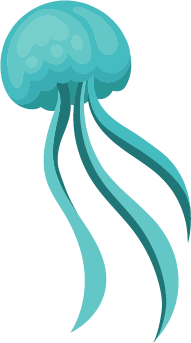 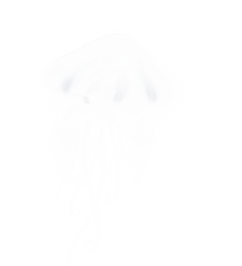 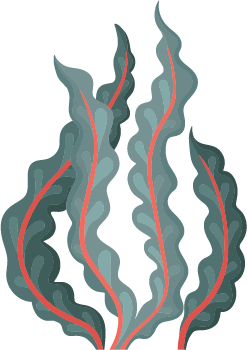 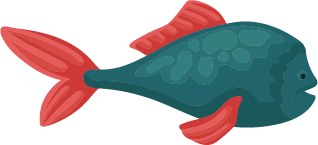 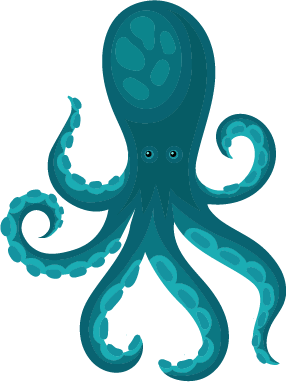 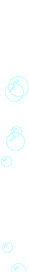 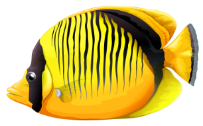 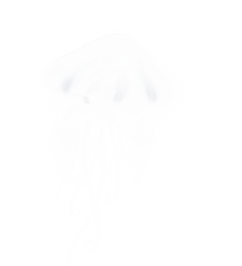 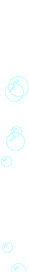 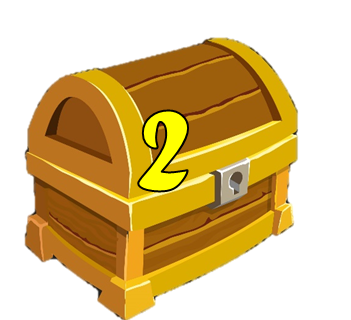 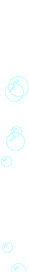 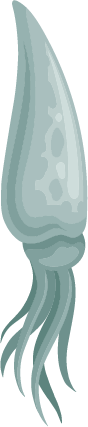 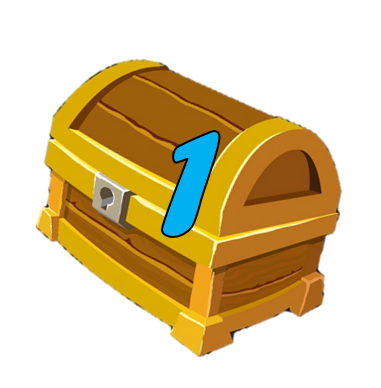 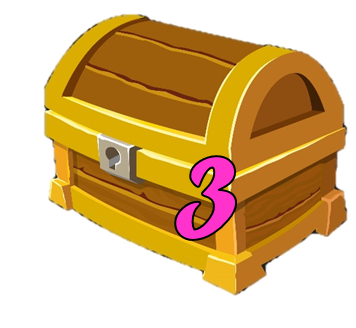 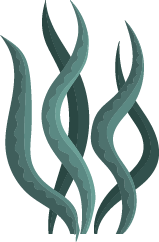 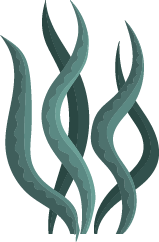 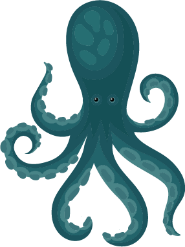 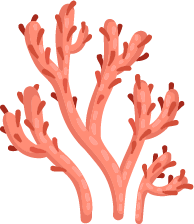 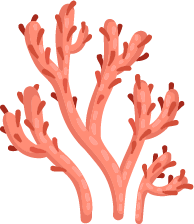 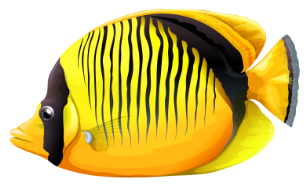 Học tiếp
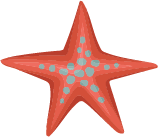 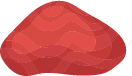 [Speaker Notes: Nhấn vào hòm kho báu để đến câu hỏi.
Nhấn vào dòng chữ Treasure Hunt để đến trò chơi thứ 2.]
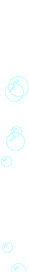 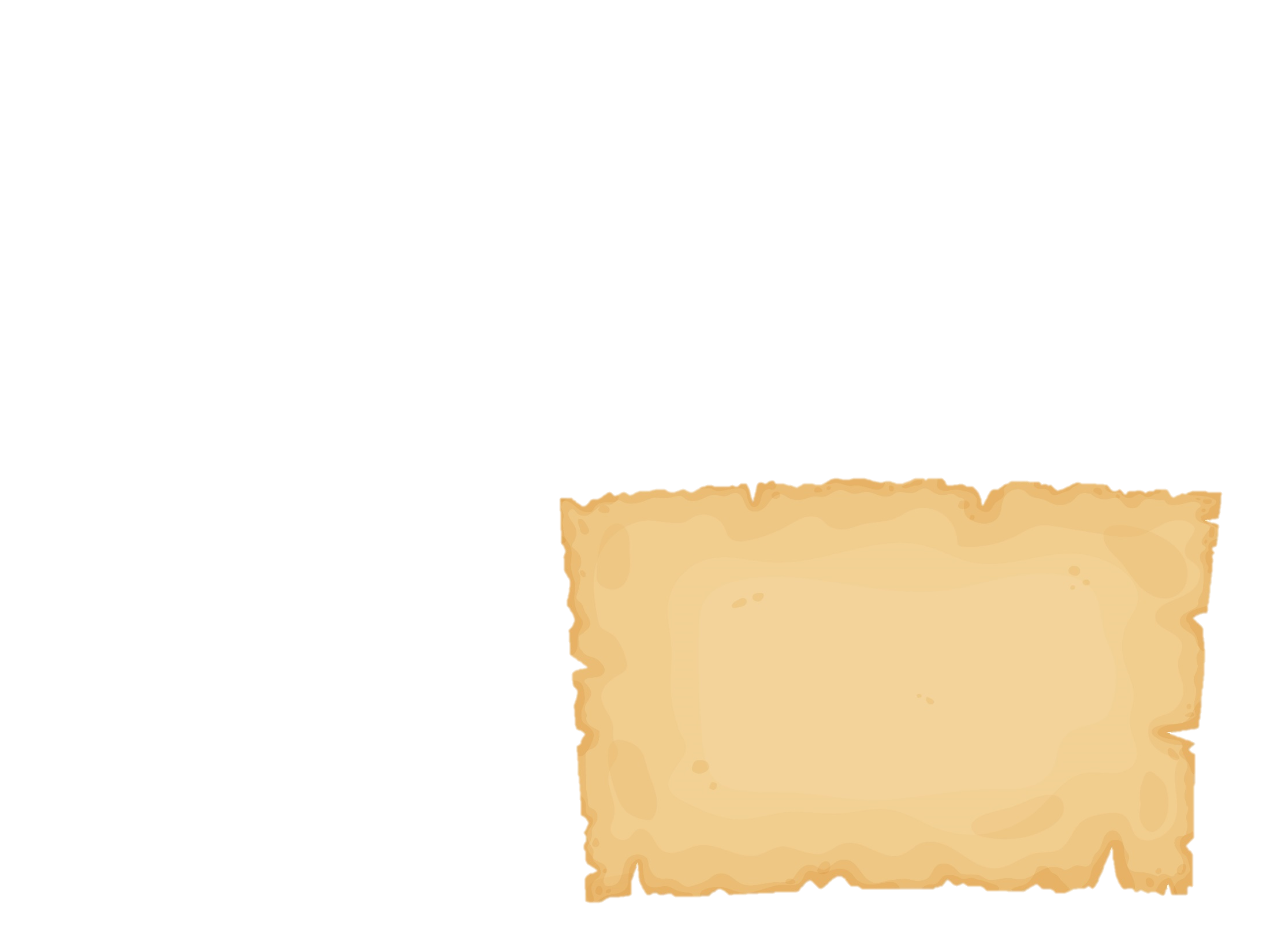 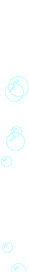 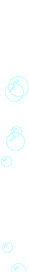 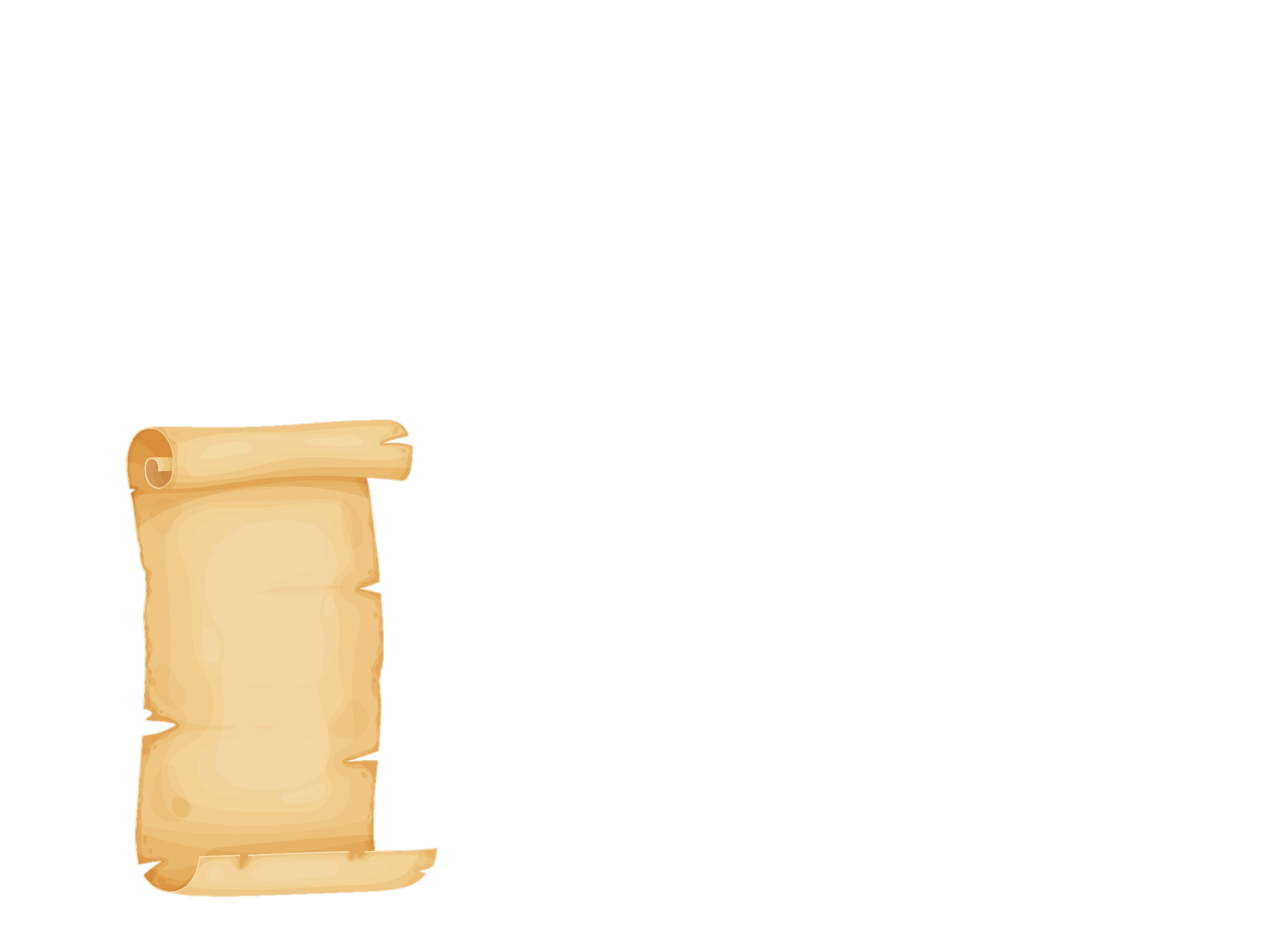 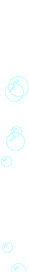 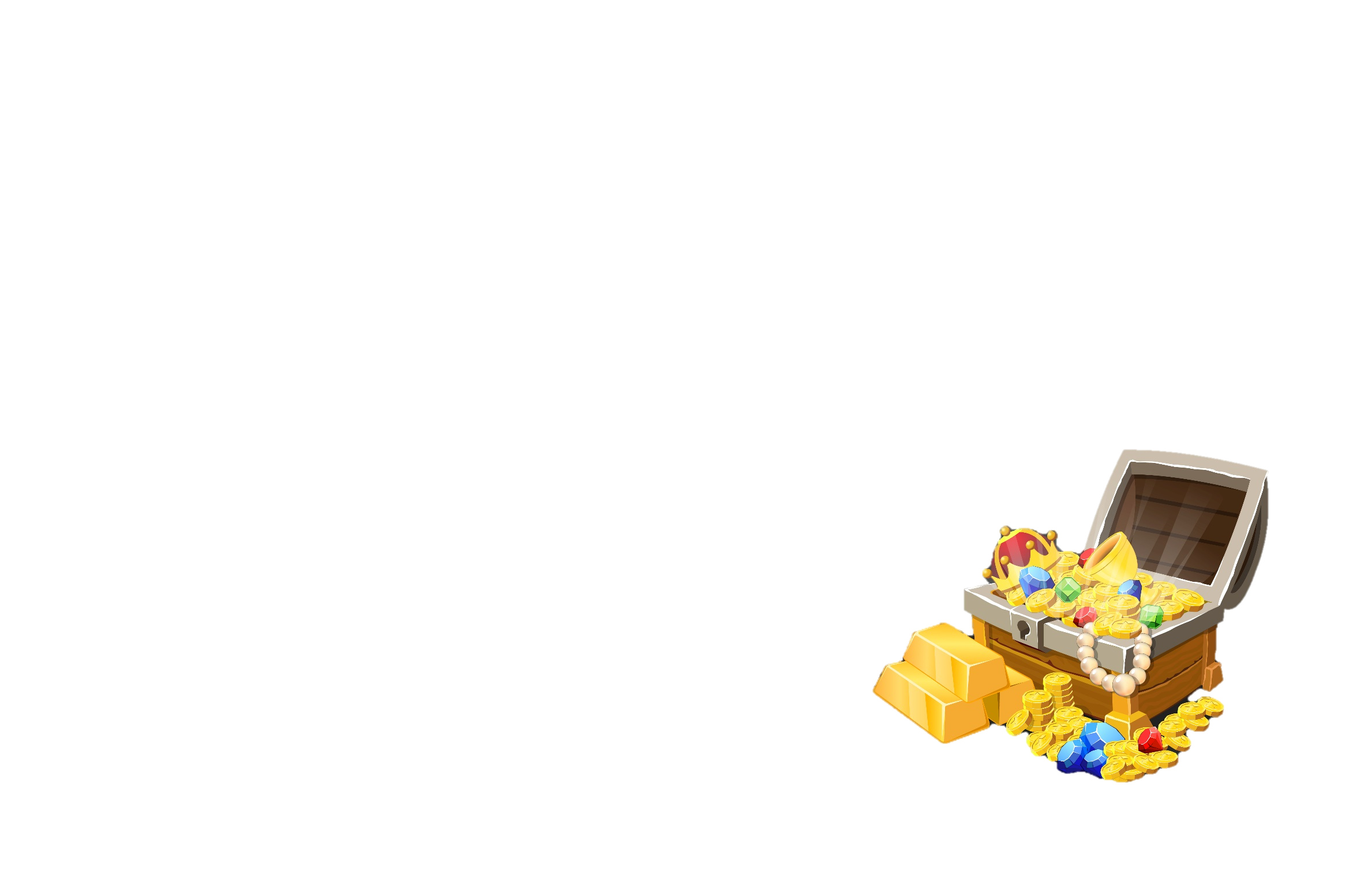 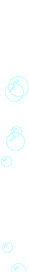 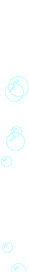 [Speaker Notes: Nhấn vào mũi tên góc phải quay lại trò chơi Treasure Hunt]
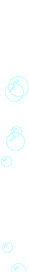 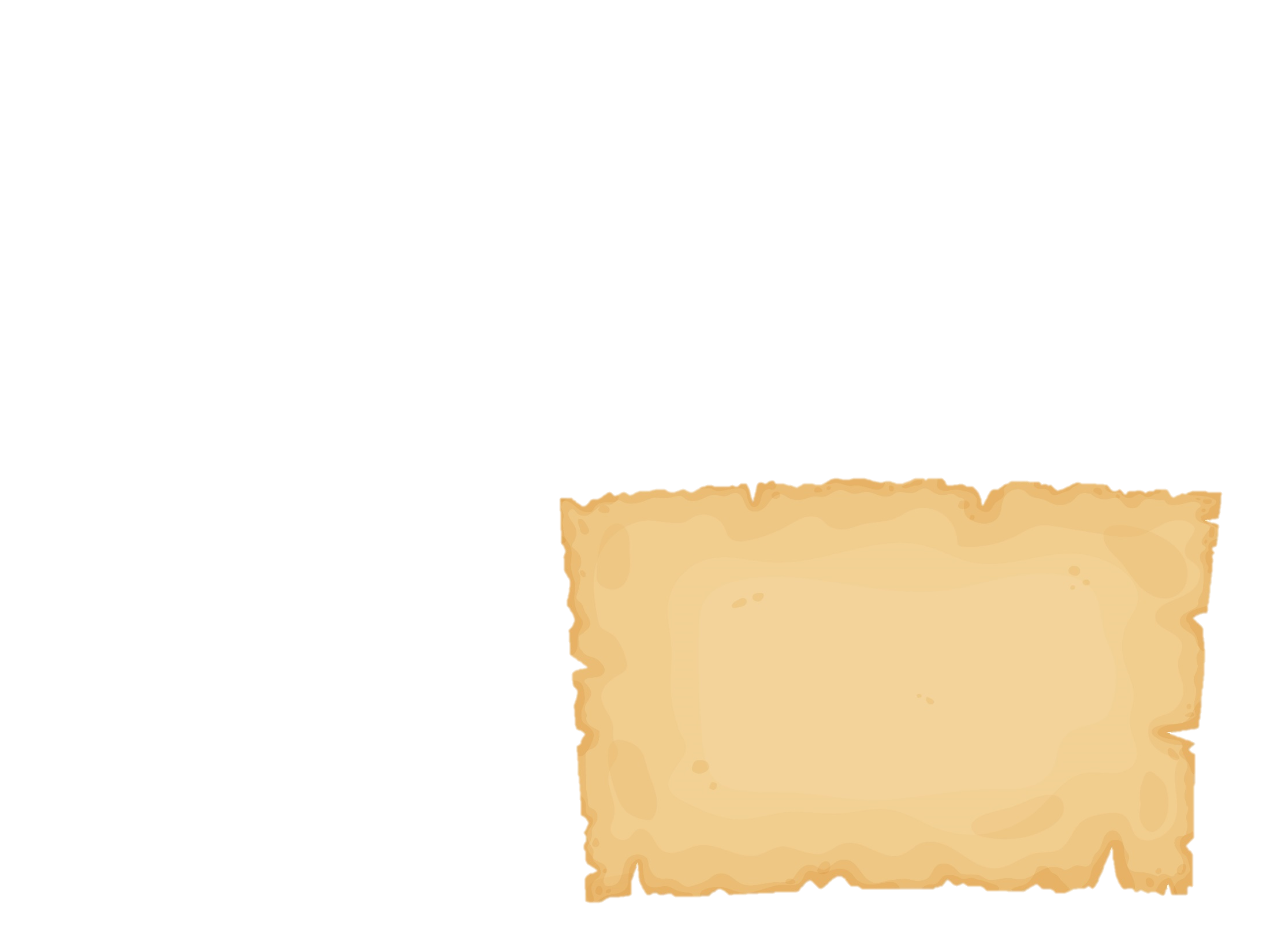 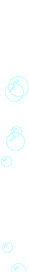 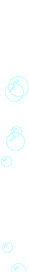 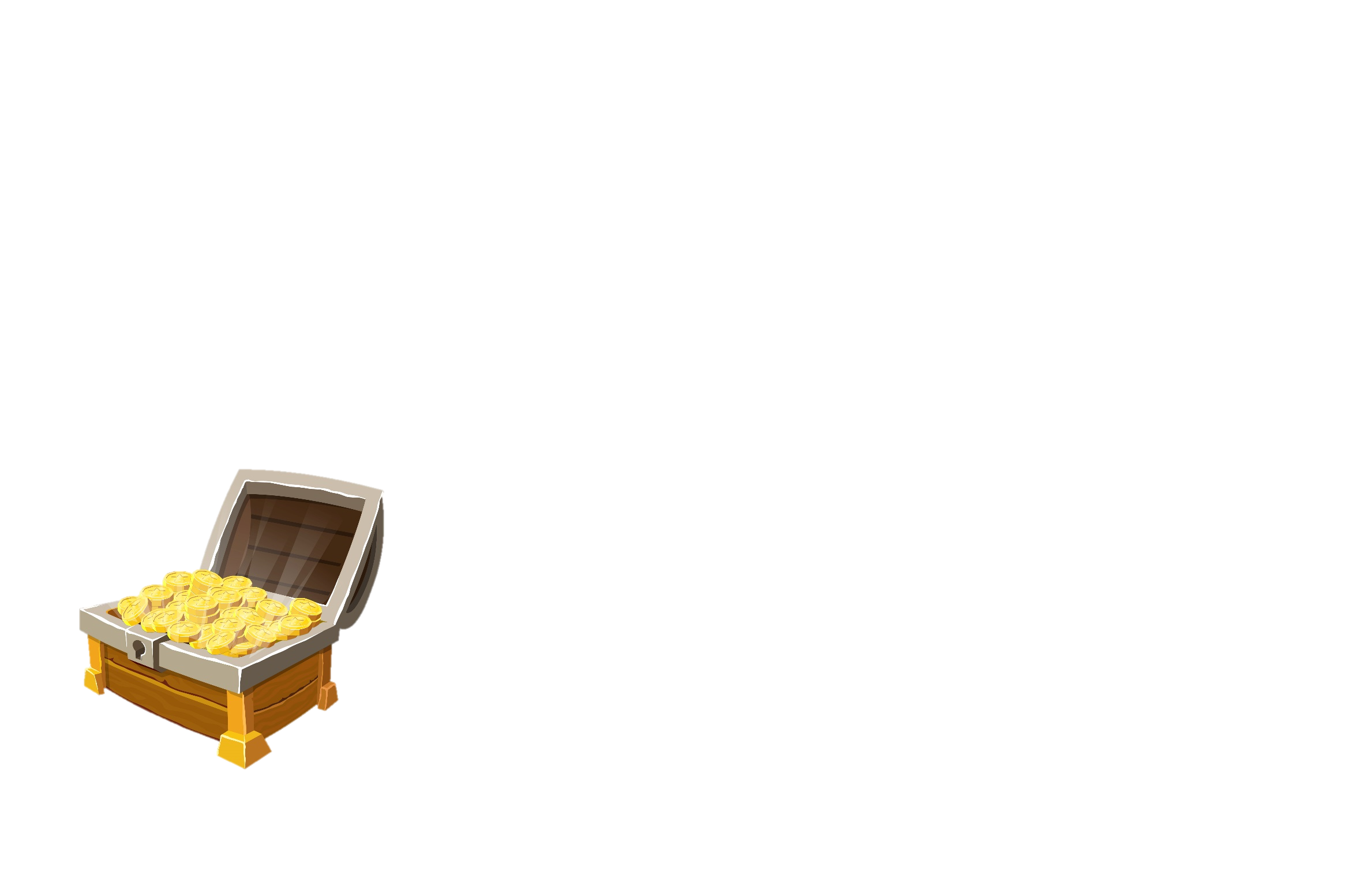 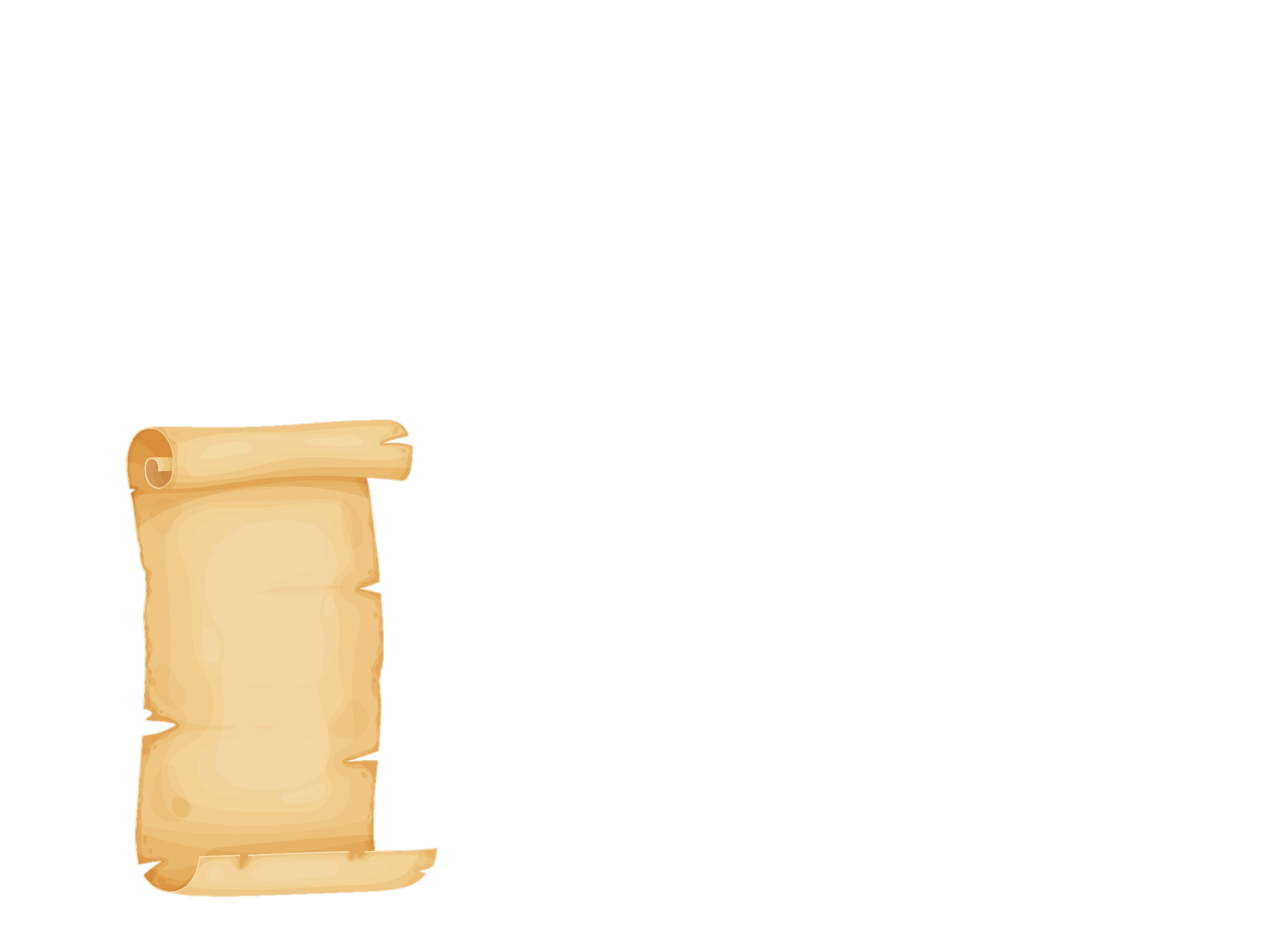 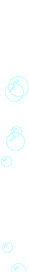 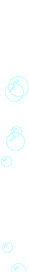 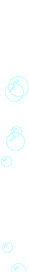 [Speaker Notes: Nhấn vào mũi tên góc phải quay lại trò chơi Treasure Hunt]
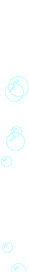 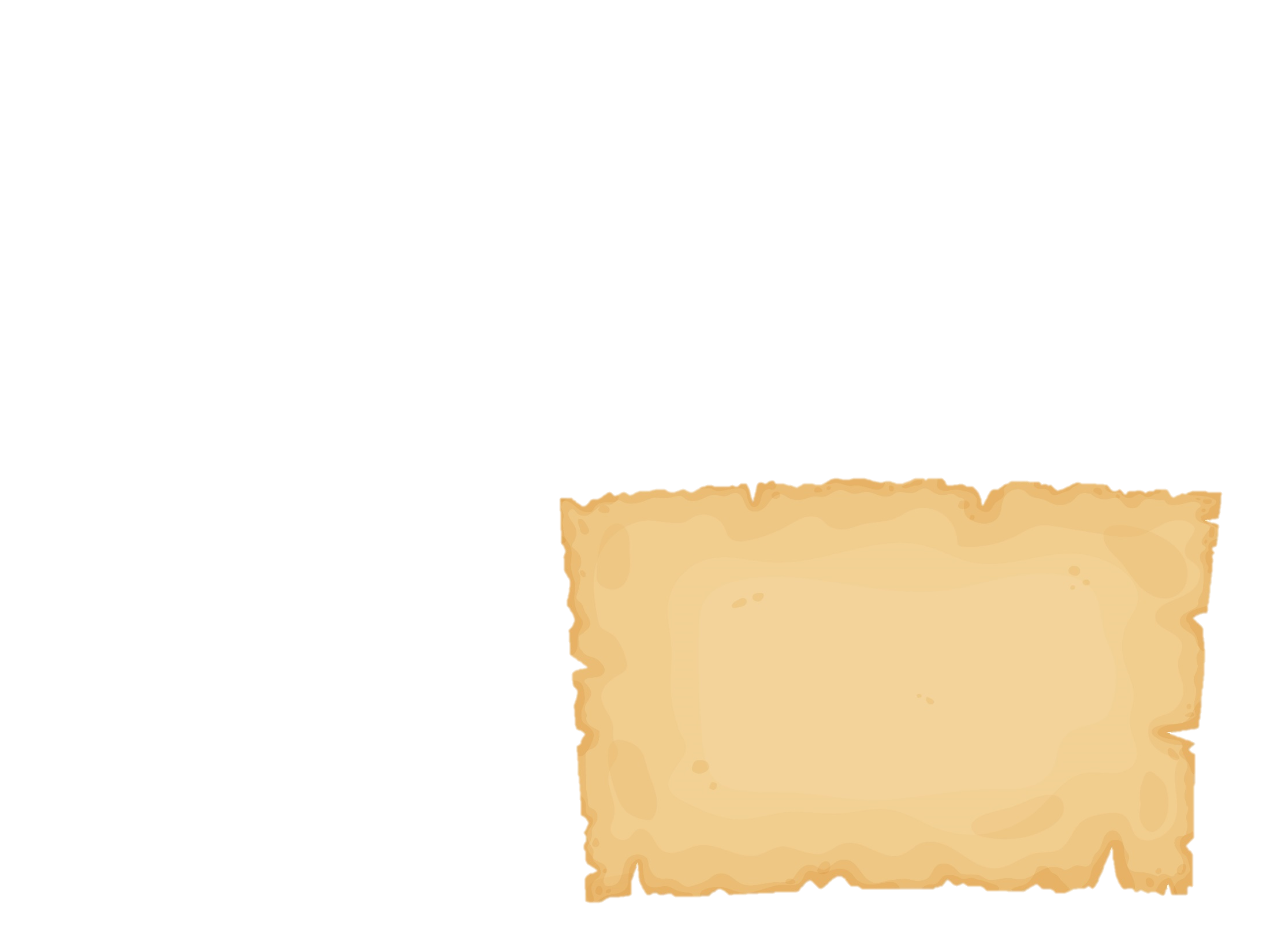 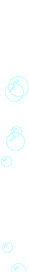 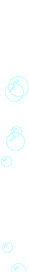 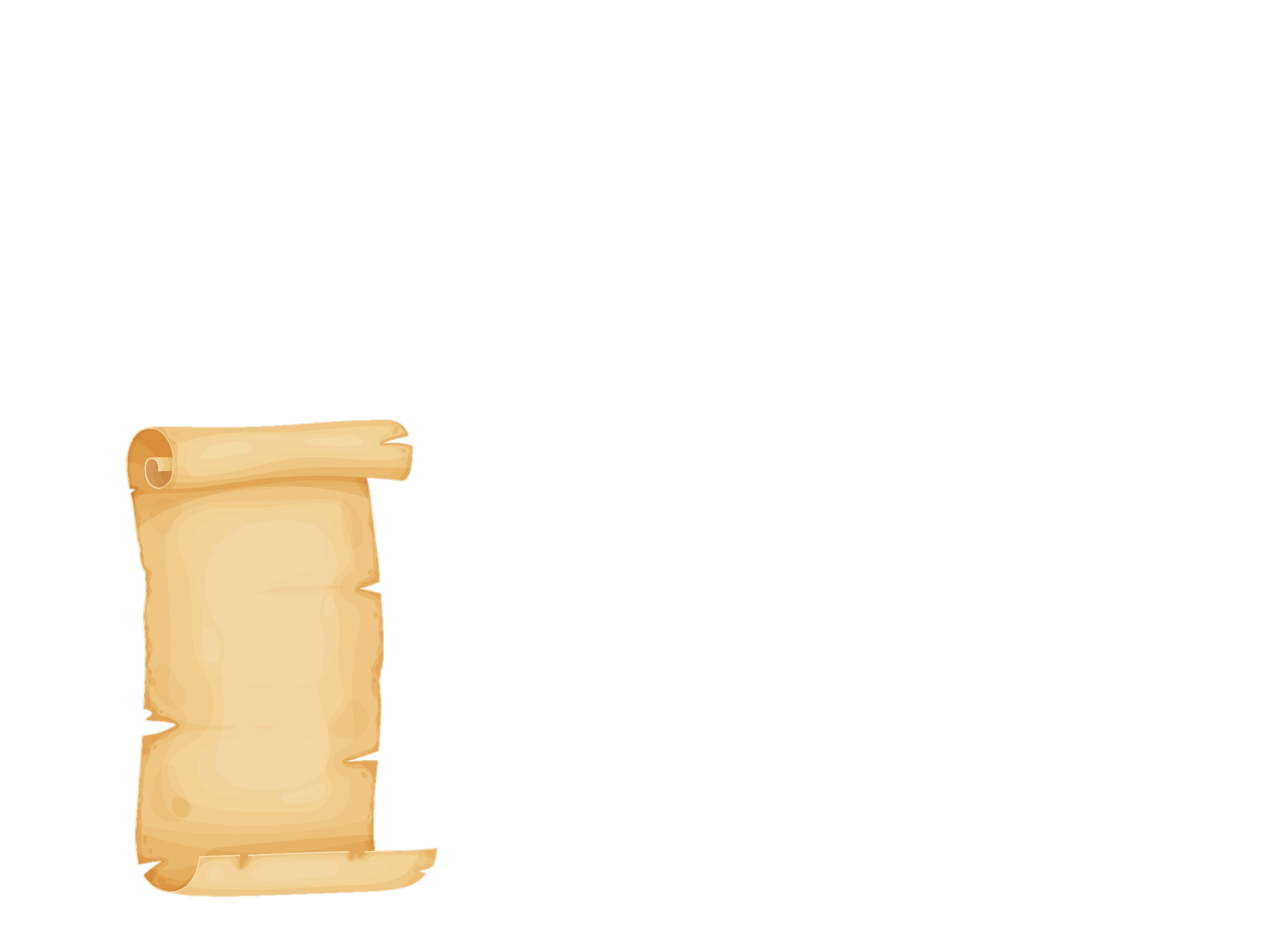 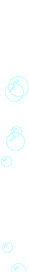 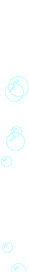 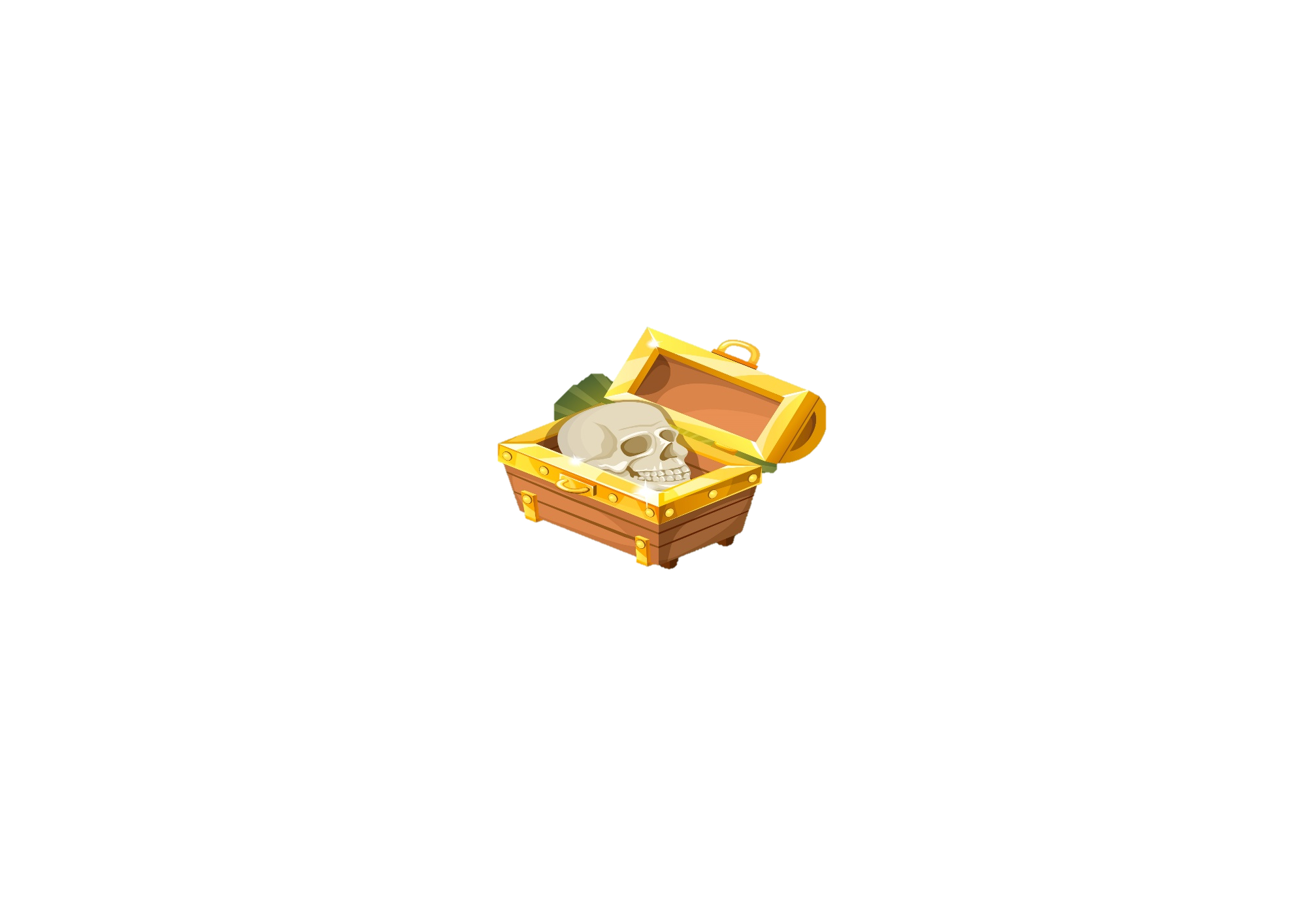 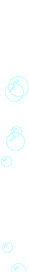 [Speaker Notes: Nhấn vào mũi tên góc phải quay lại trò chơi Treasure Hunt]
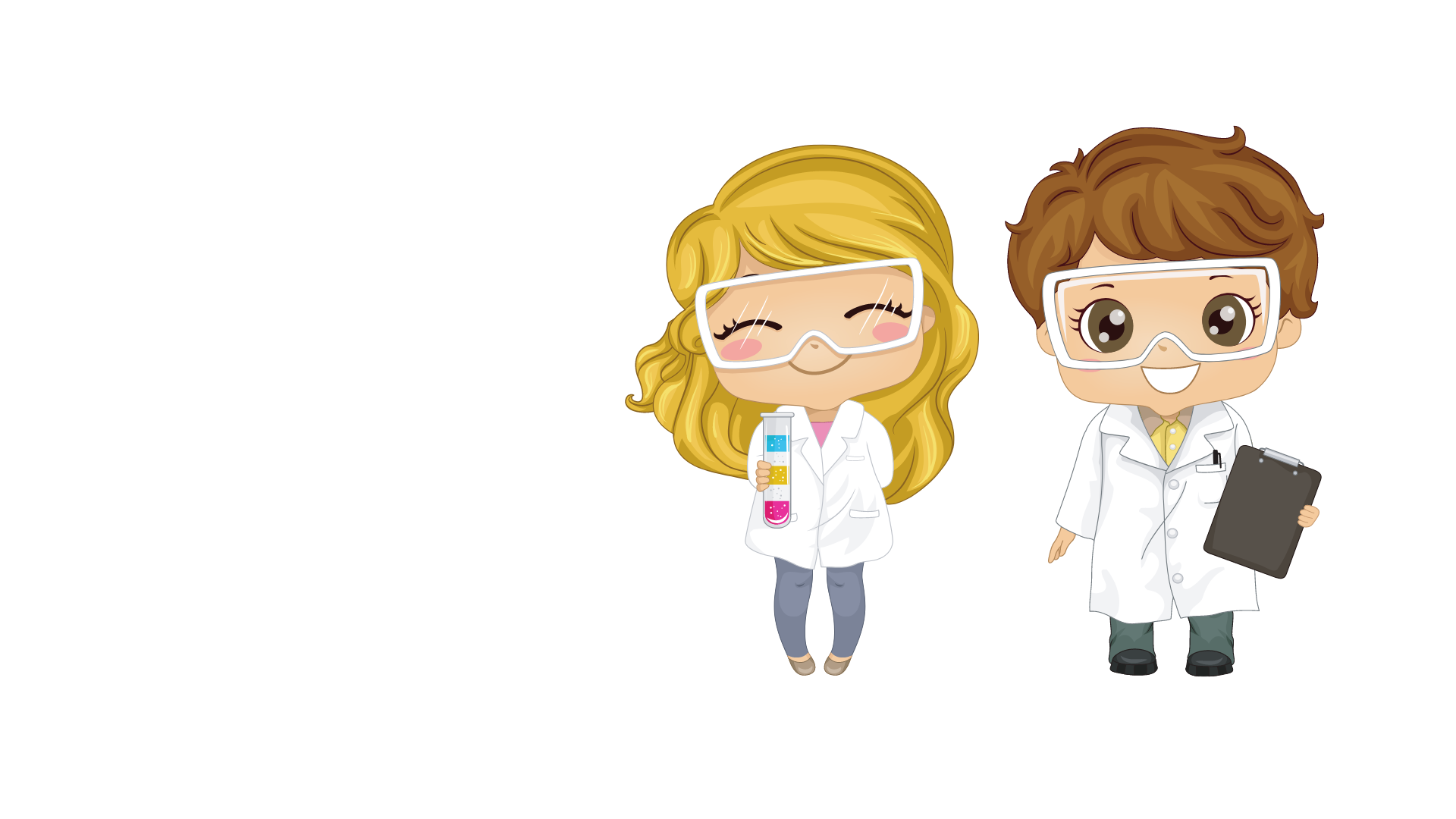 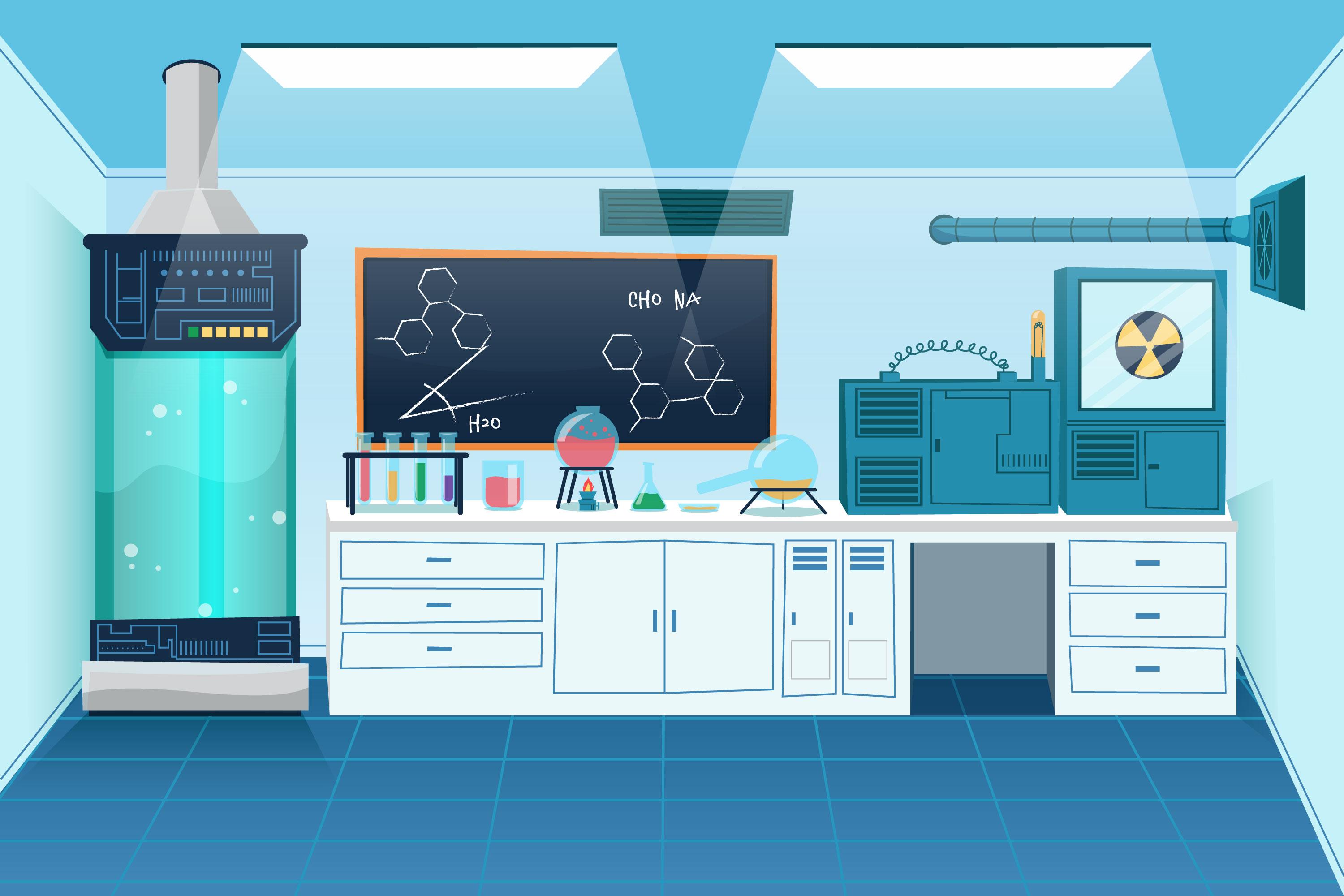 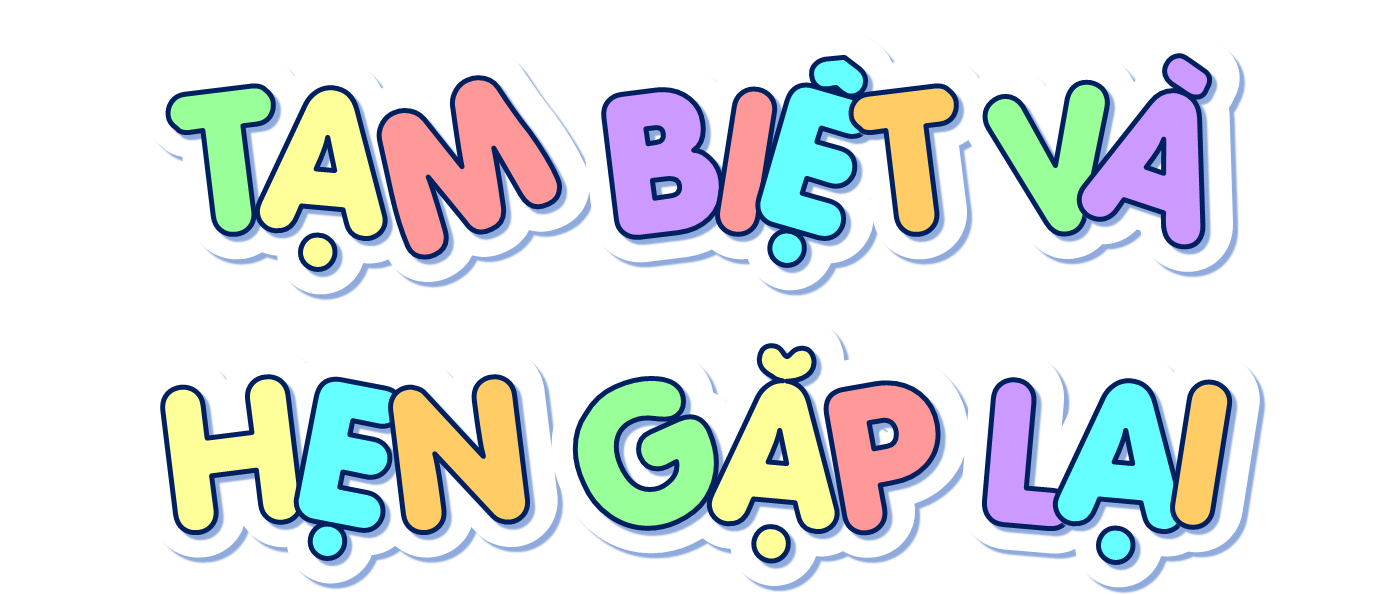 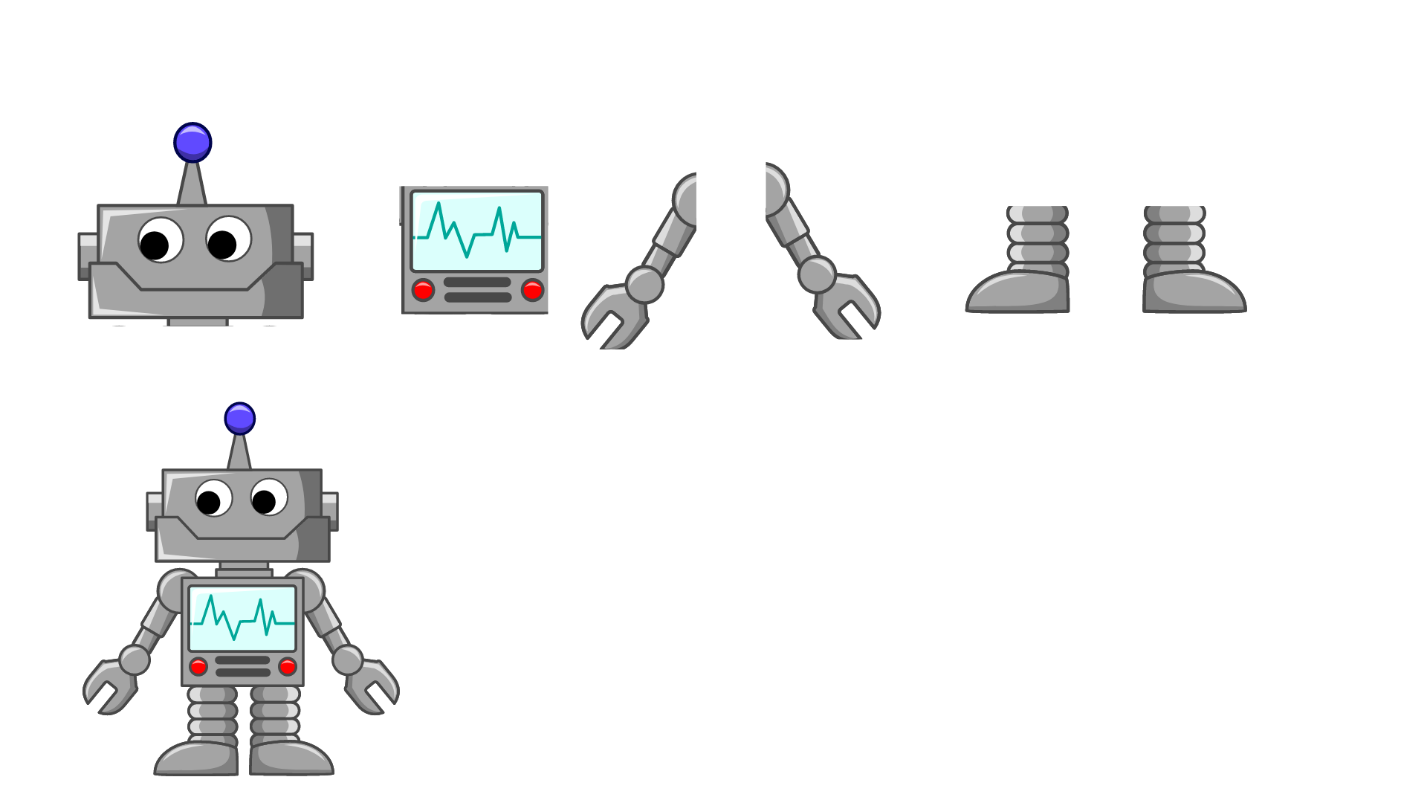 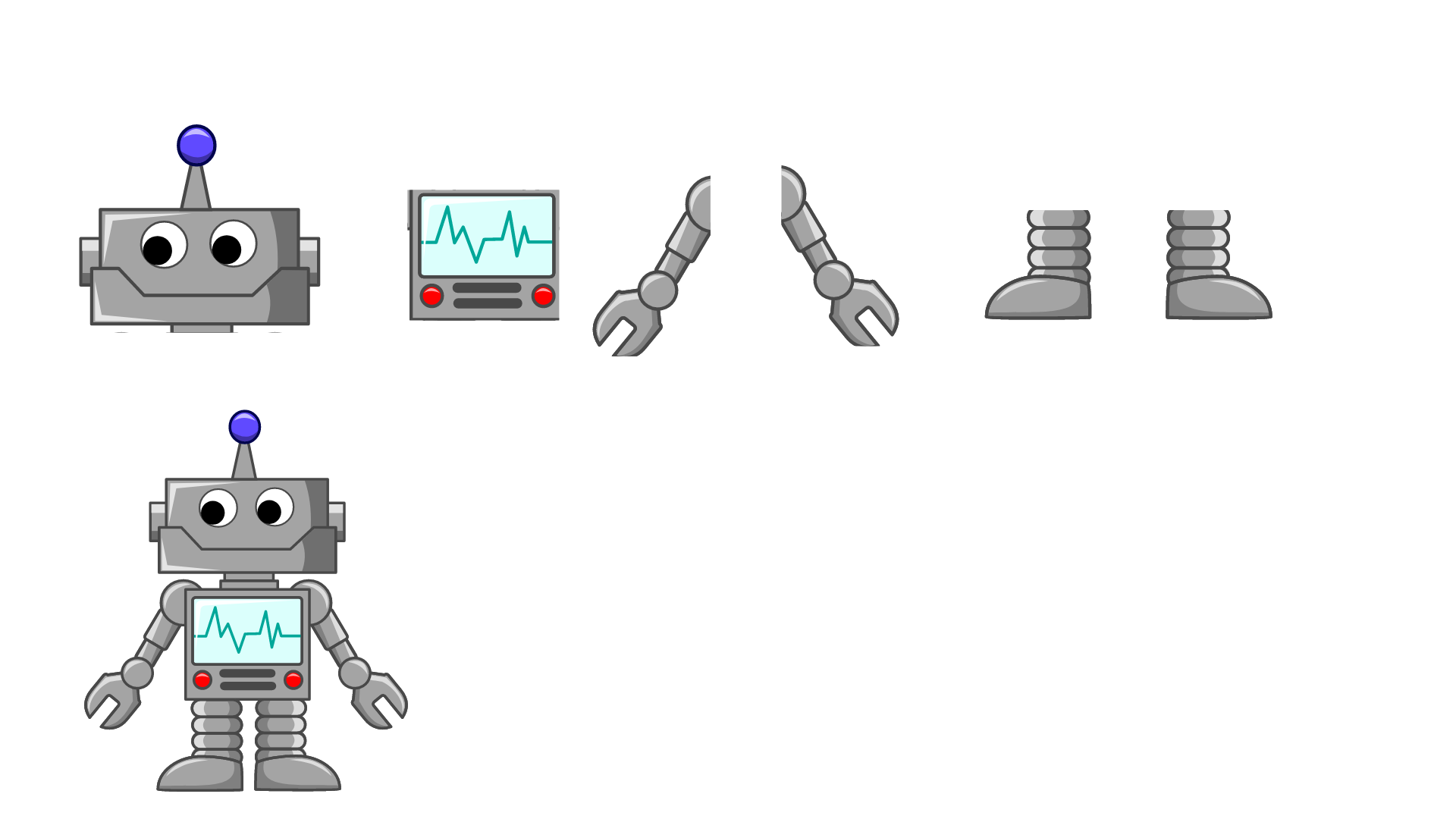 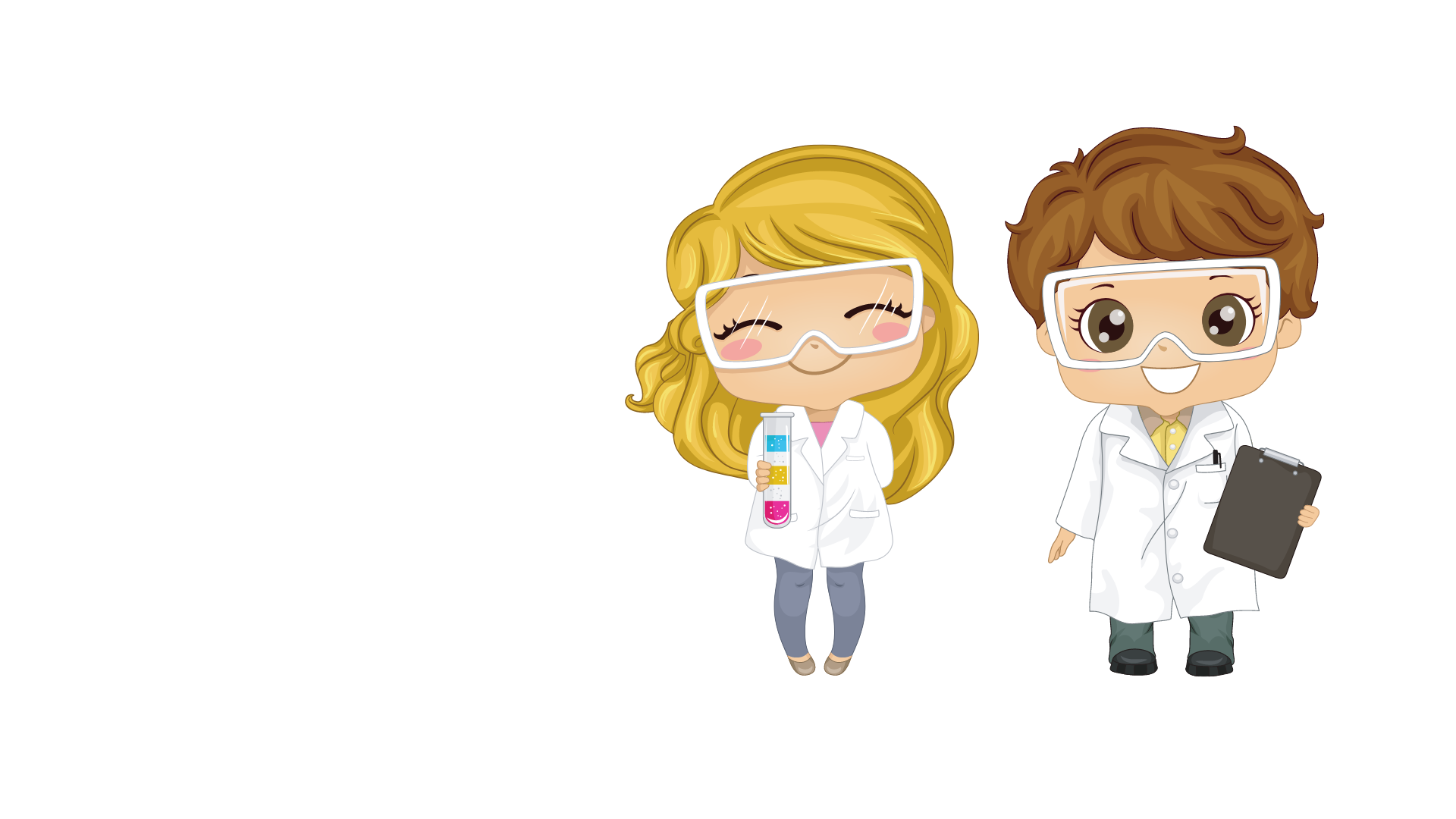 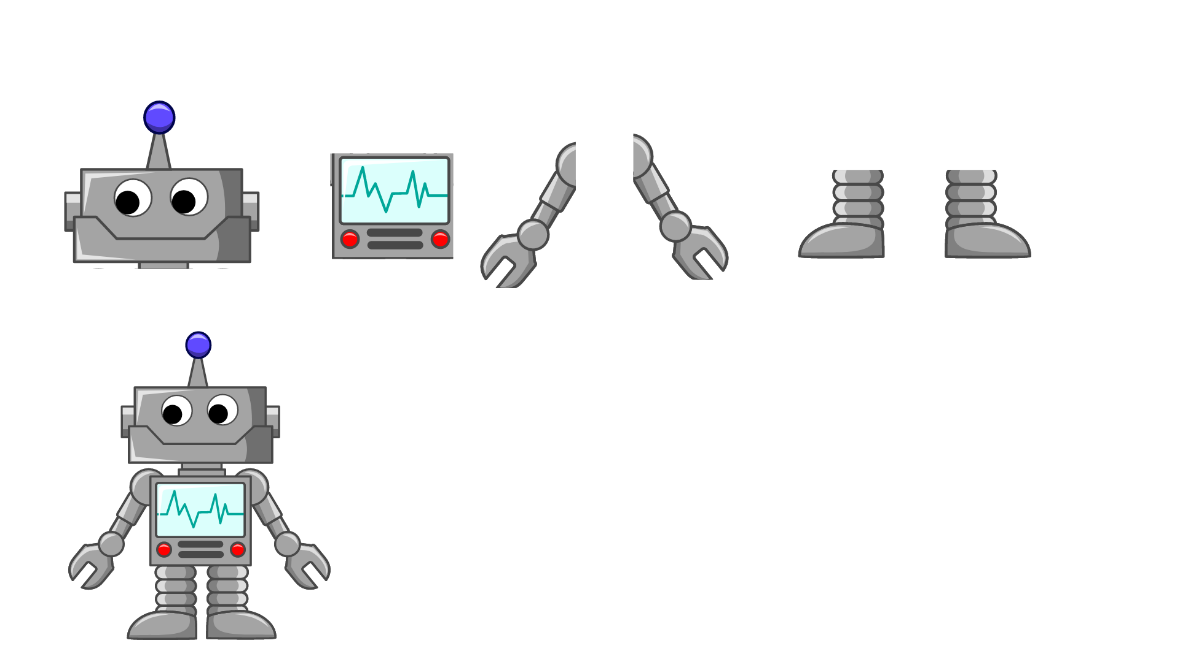 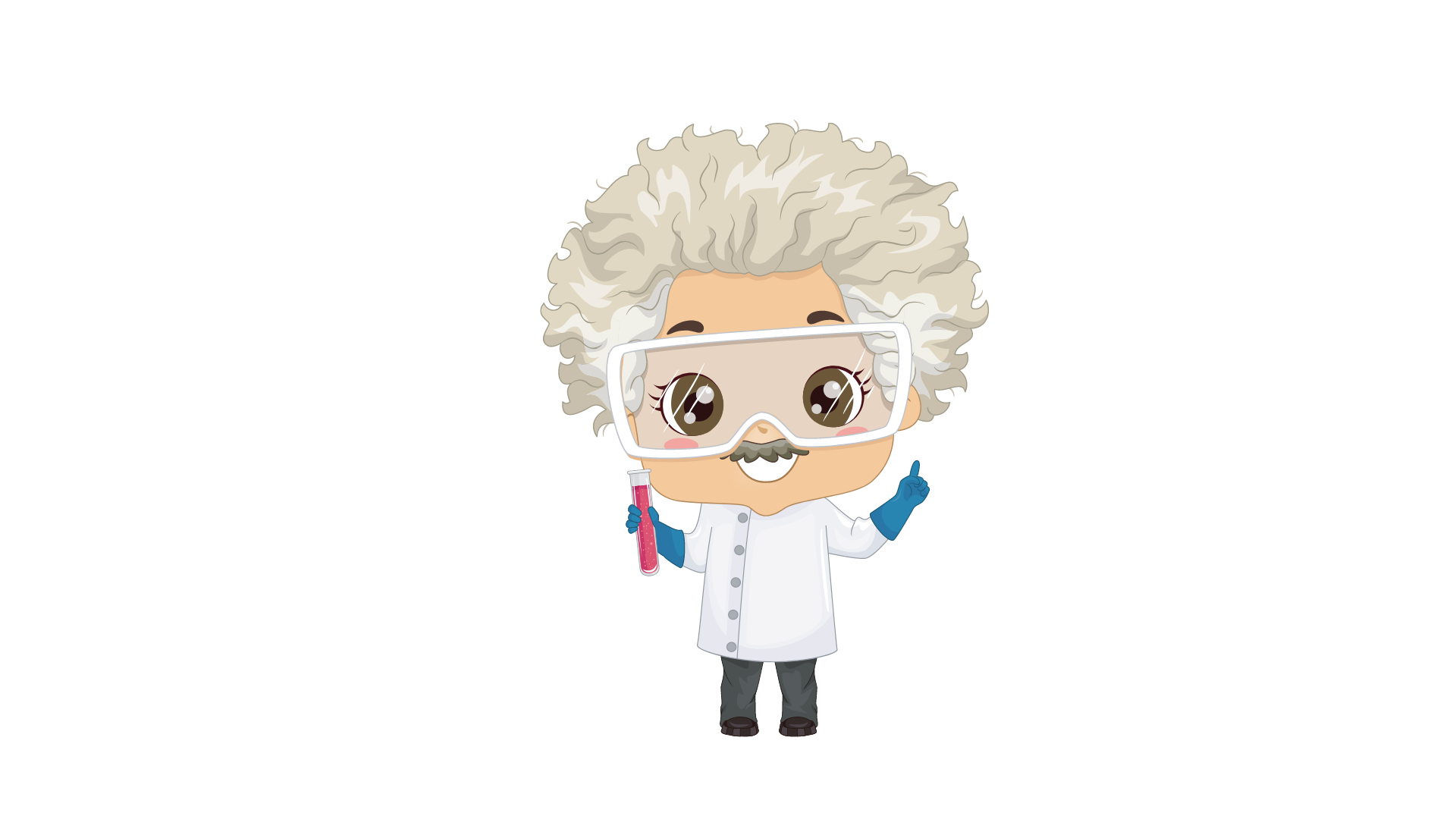 [Speaker Notes: Thiết kế: Hương Thảo – Zalo 0972115126]